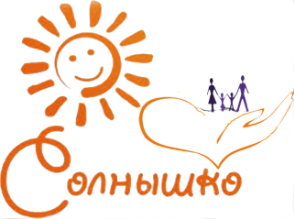 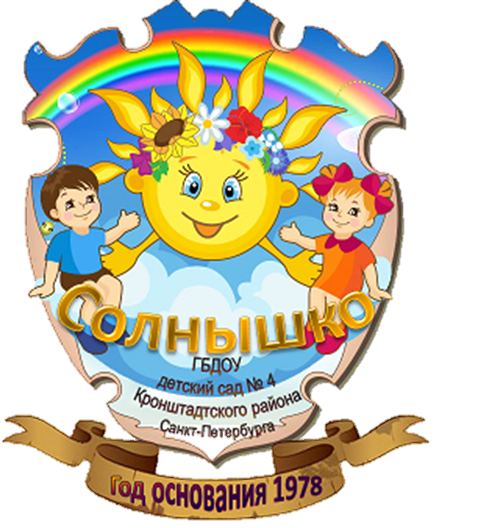 Государственное бюджетное дошкольное образовательное учреждение детский сад № 4 комбинированного вида
Кронштадтского района Санкт-Петербурга
Особенности коммуникации с различными целевыми группами участников образовательного процесса  в рамках реализации годового проекта «Движение + Движение = Здоровье»
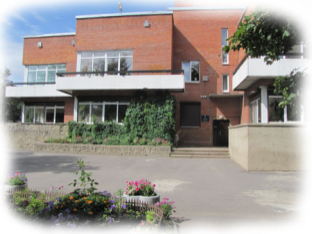 Творческая разработка
авторского коллектива
ГБДОУ детский сад №4 Кронштадтского района Санкт-Петербурга
Санкт-Петербург
2016 год
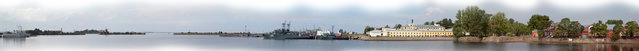 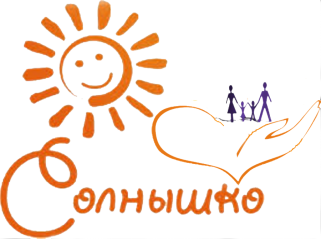 «Неделя нескучного здоровья»
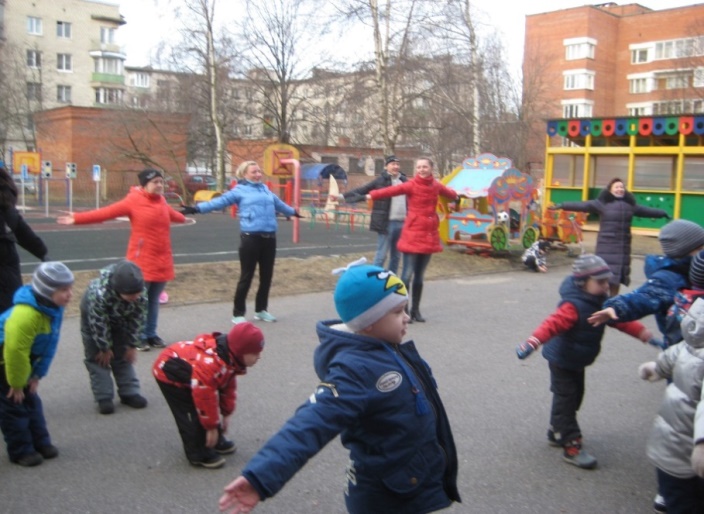 И вот этот день настал…
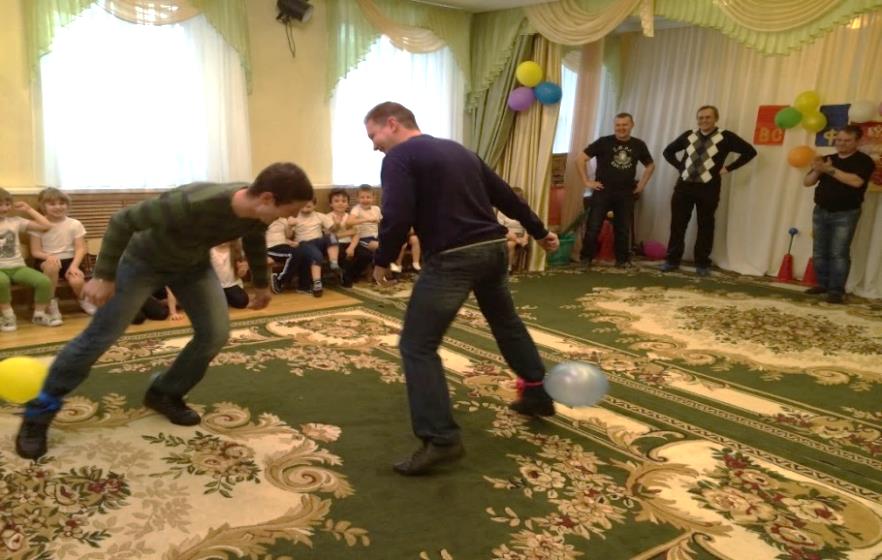 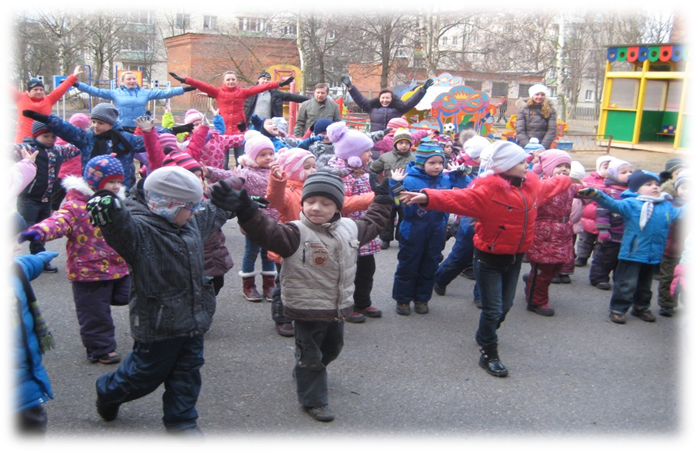 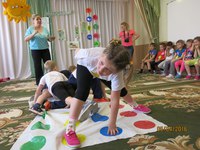 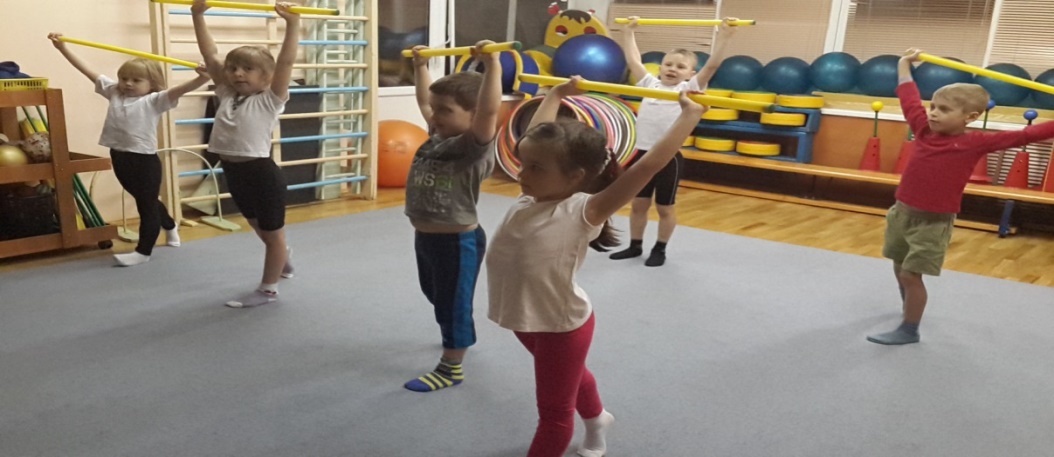 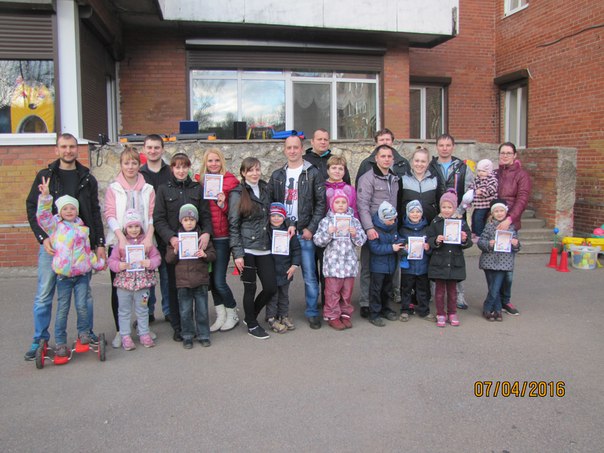 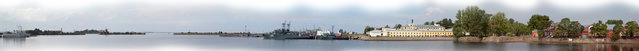 Схема взаимодействия участников образовательного процесса по реализации «Недели нескучного здоровья»
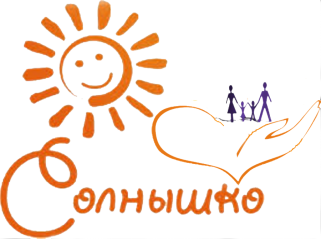 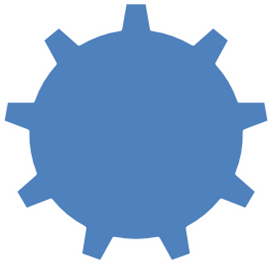 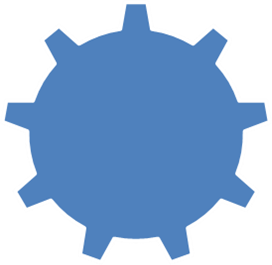 Педагоги,
младший
обслуживающий  персонал
Воспитанники
 групп , в. т. ч 
 дети с ОВЗ
*Воспитанники групп различной направленности
Единство
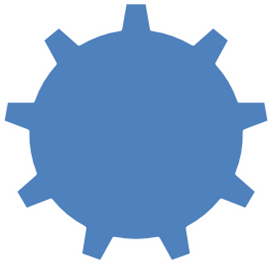 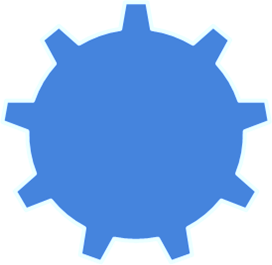 Врач- педиатр, медицинская сестра
Специалисты ГБДОУ
Сотрудничество
Взаимодействие
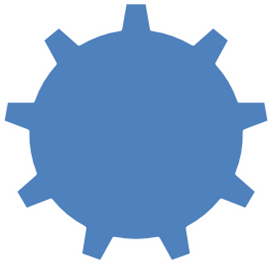 Социальные 
партнеры
Семьи воспитанников
*Включенность детей от 1.5 до 7 лет ,в  т. ч. с ОВЗ  в рамках инклюзивного образования
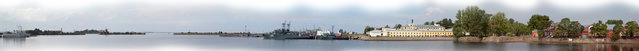 Открытие  «Недели нескучного здоровья»
Сплочение  участников образовательных отношений, создание положительного эмоционального настроя на предстоящую деятельность. Формирование валеологических навыков.
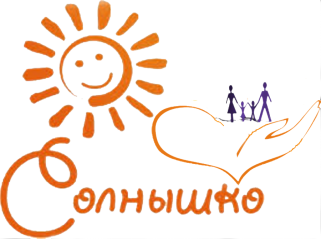 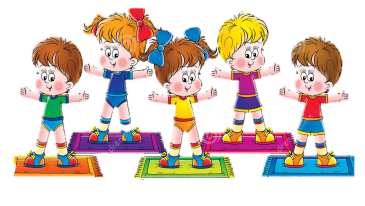 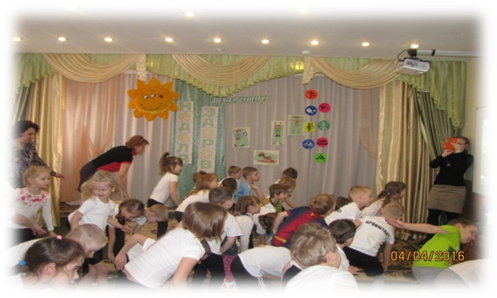 День здоровья встретим 
Мы легкою пробежкой,
Праздник мы отметим
С восторгом неизбежным! 
Пусть польза в этом будет, 
Здоровье пусть прибудет!
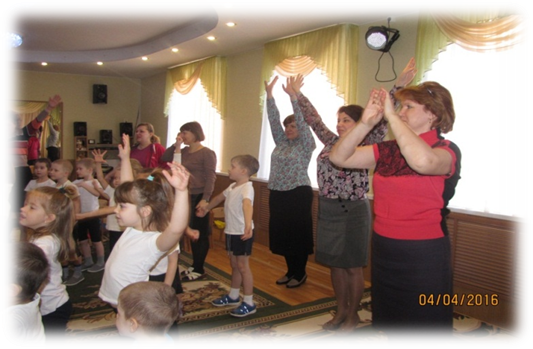 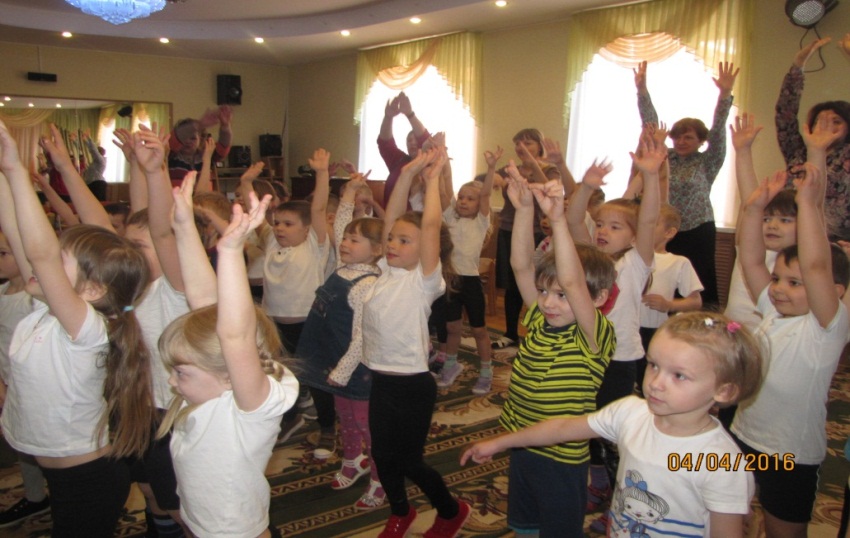 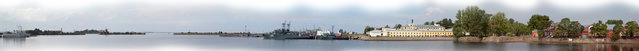 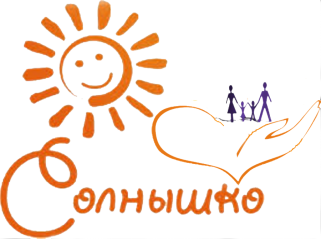 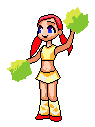 Выступление команды ~GOLD PANTER~
 черлидеры Кронштадт
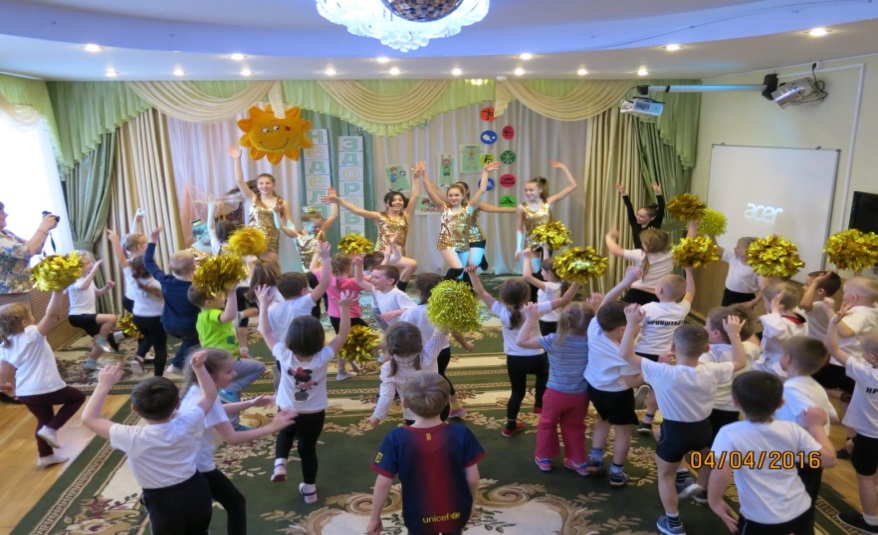 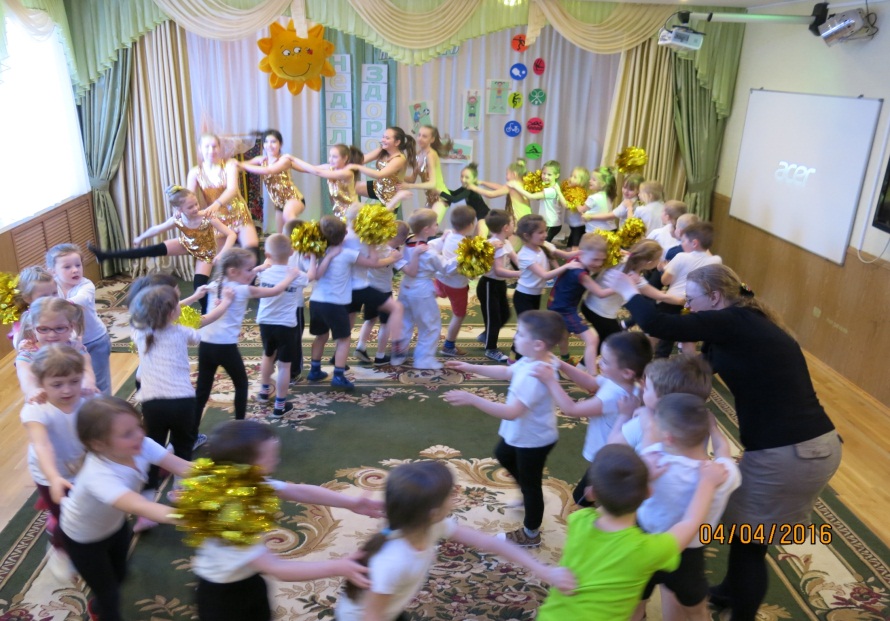 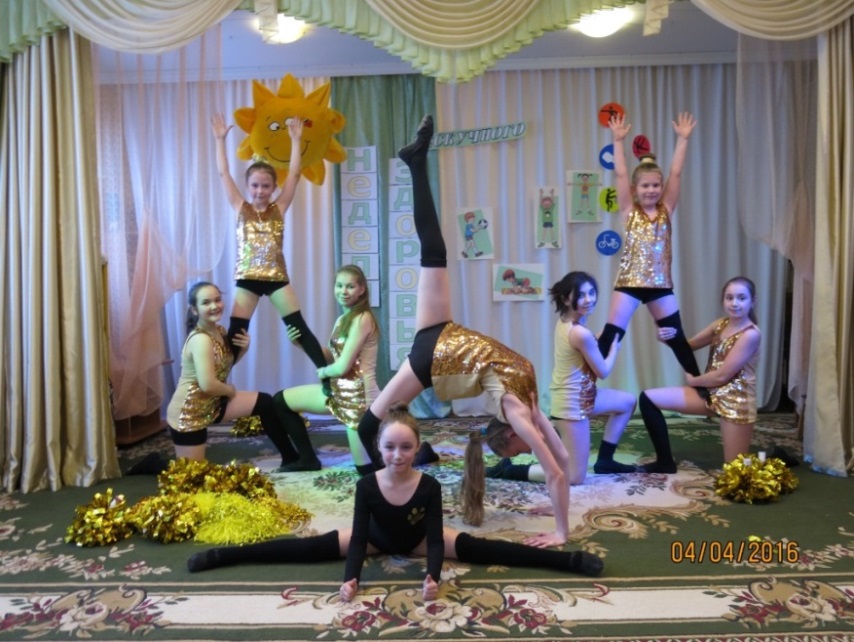 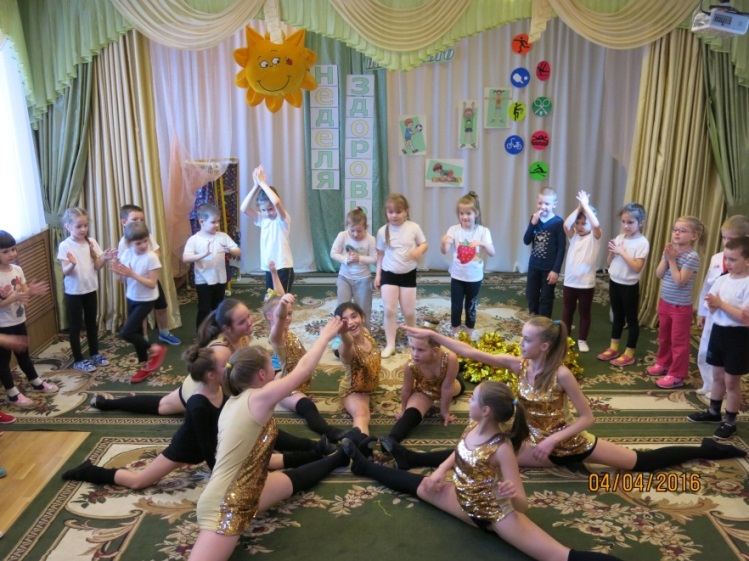 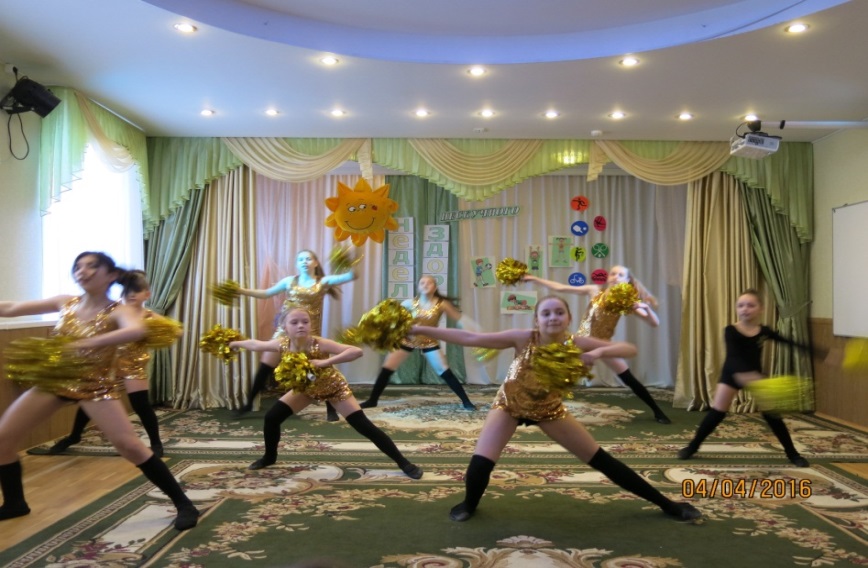 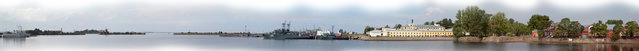 Совместная деятельность в ходе режимных моментов 
по формированию основ безопасности 
жизнедеятельности дошкольников.
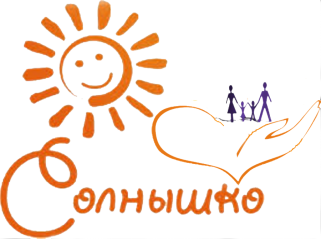 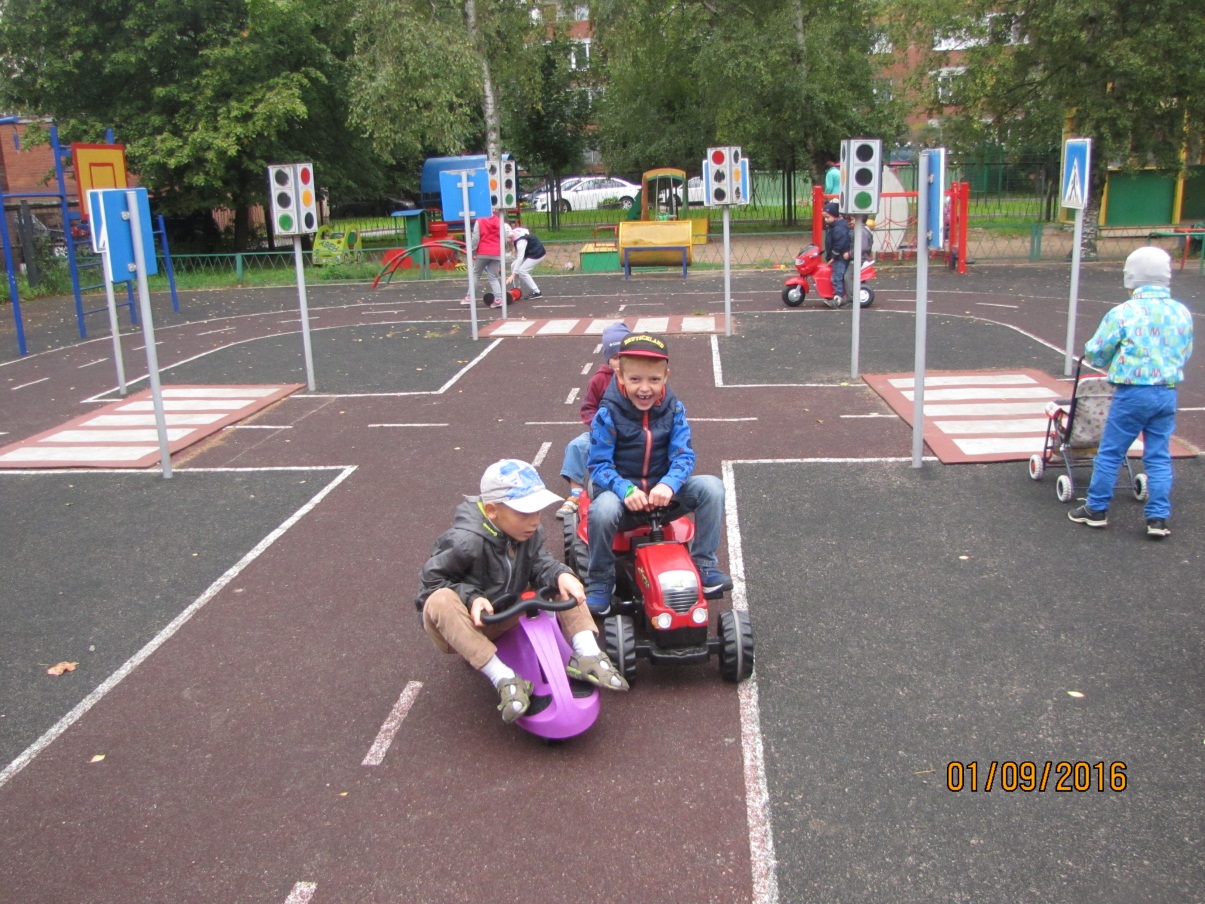 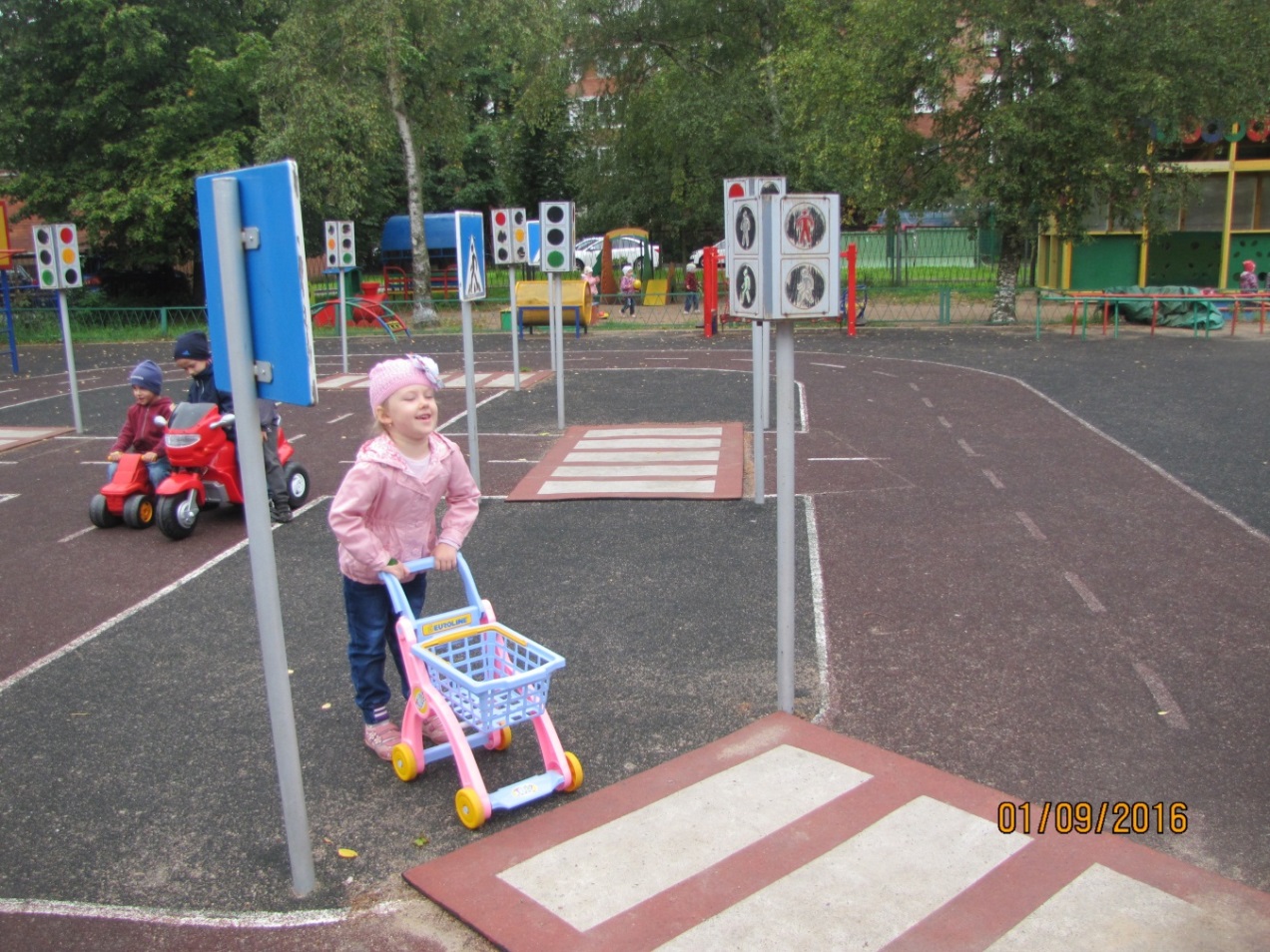 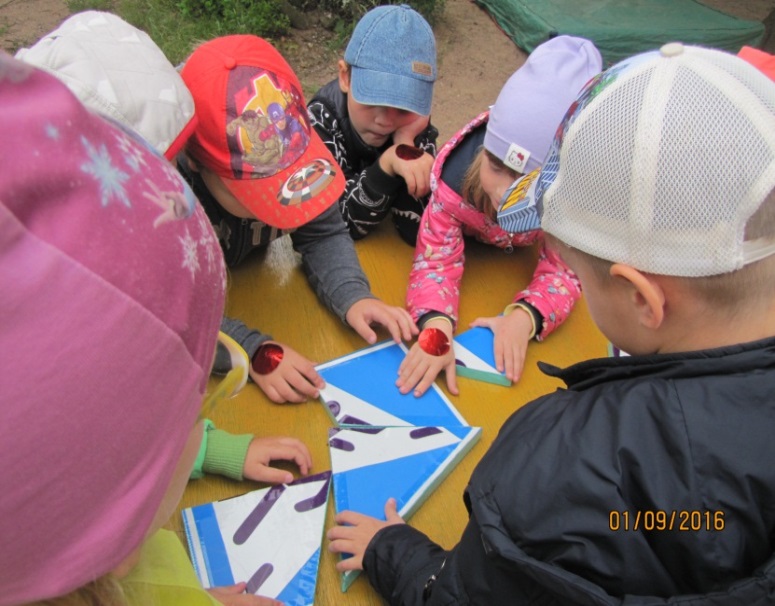 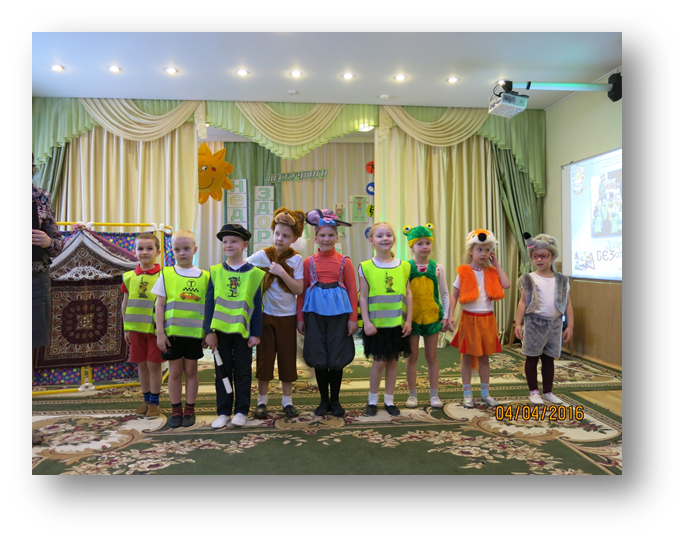 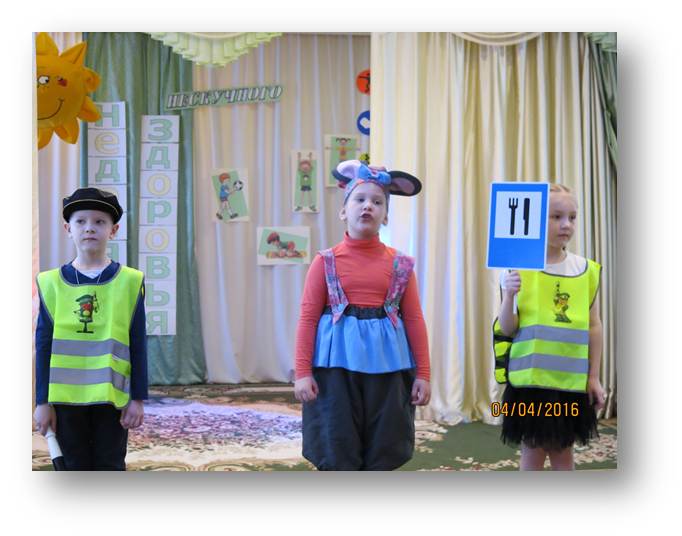 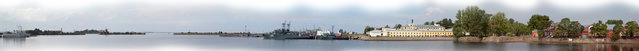 Анонс мероприятий  вторника:
 «Спорт и интеллект – понятия совместимые»
  Цель проводимых мероприятий в этот день:
«Приключения Колобка»
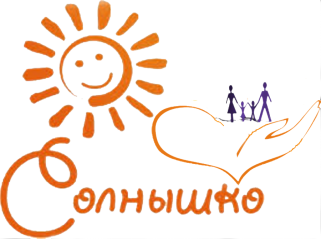 Приключение начинаем!
Дружно, весело играем.
По дорожке в лес пойдем,
Колобка мы там найдем!
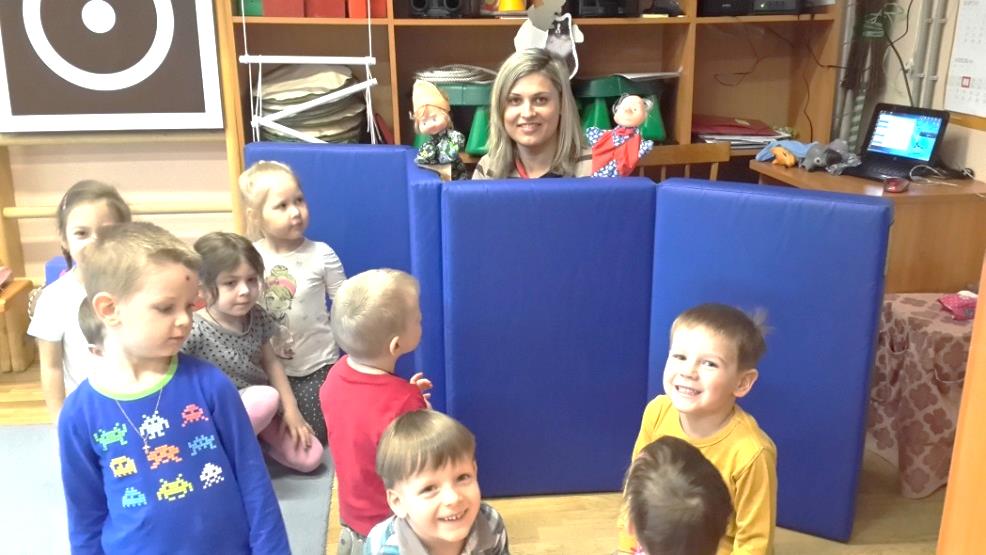 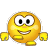 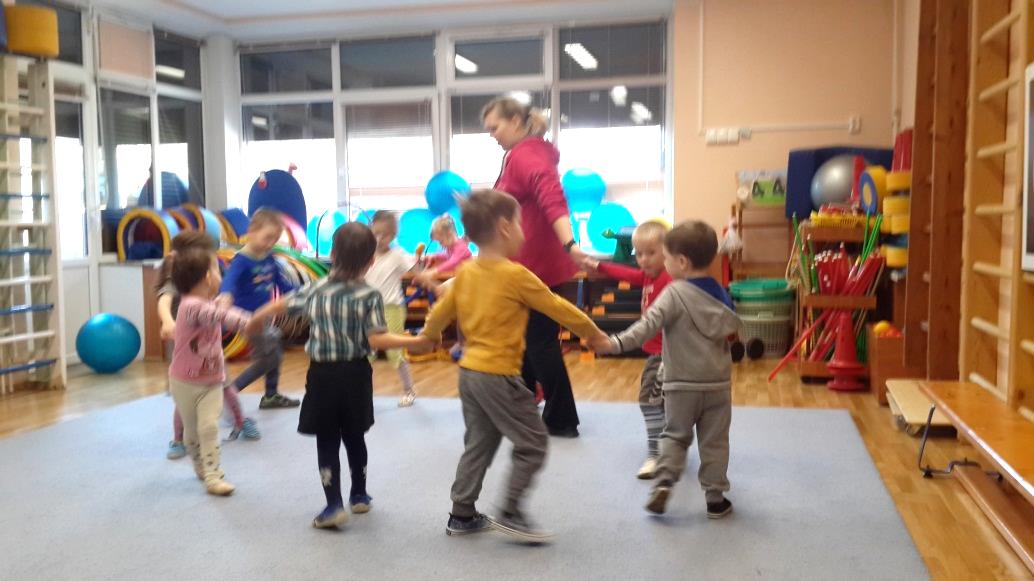 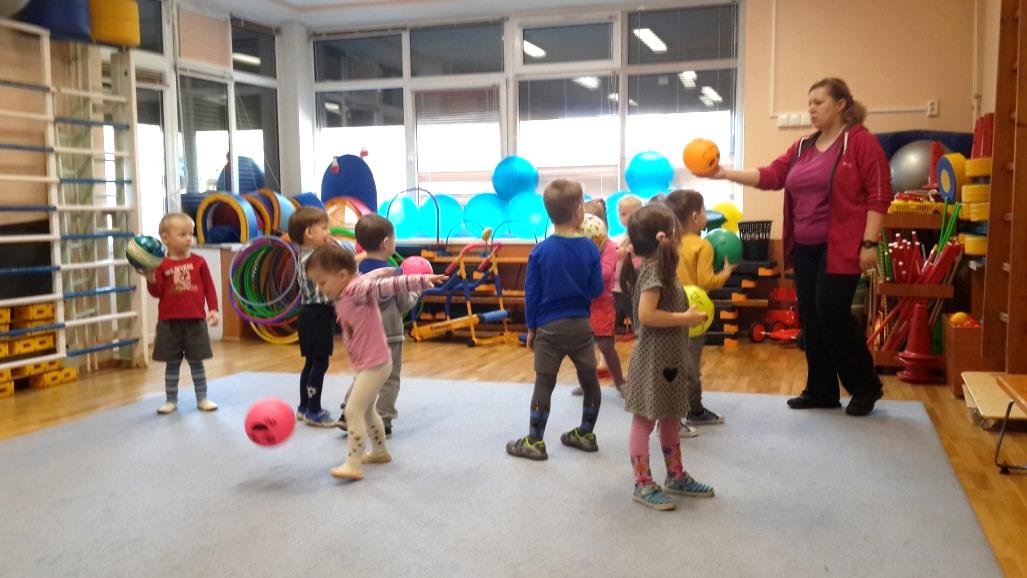 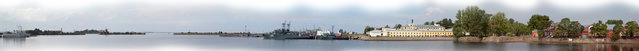 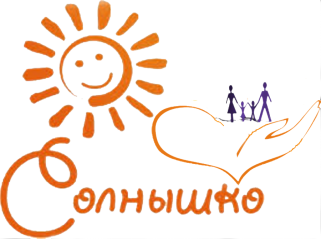 Проведение непрерывной образовательной деятельности с использованием современных образовательных технологий  и интерактивного оборудования MIMIO.
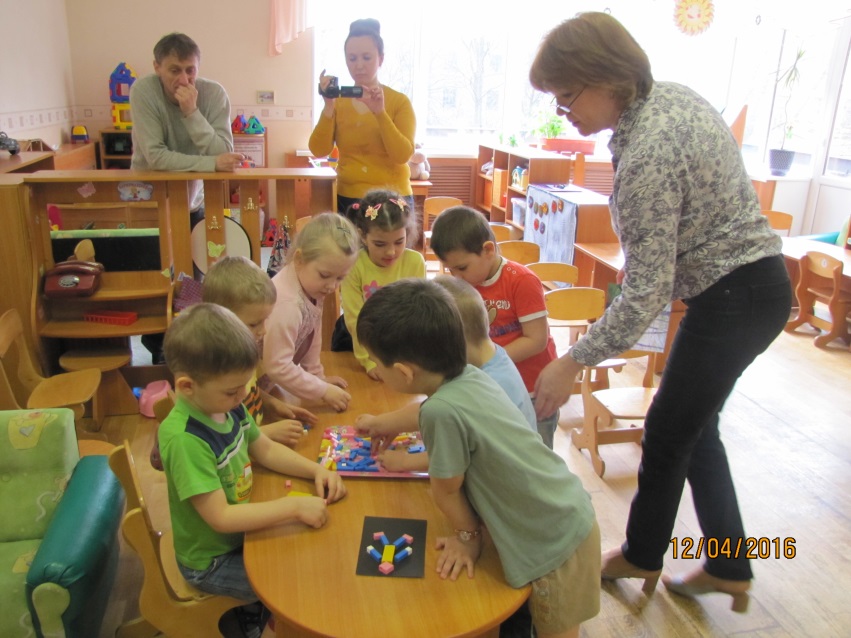 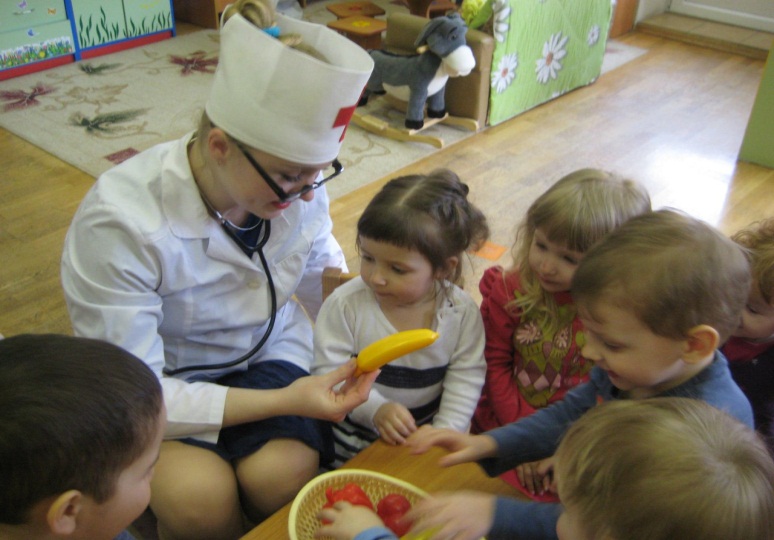 Чтоб здоровье раздобыть,Не надо далеко ходить.Нужно нам самим стараться,И всё будет получаться!
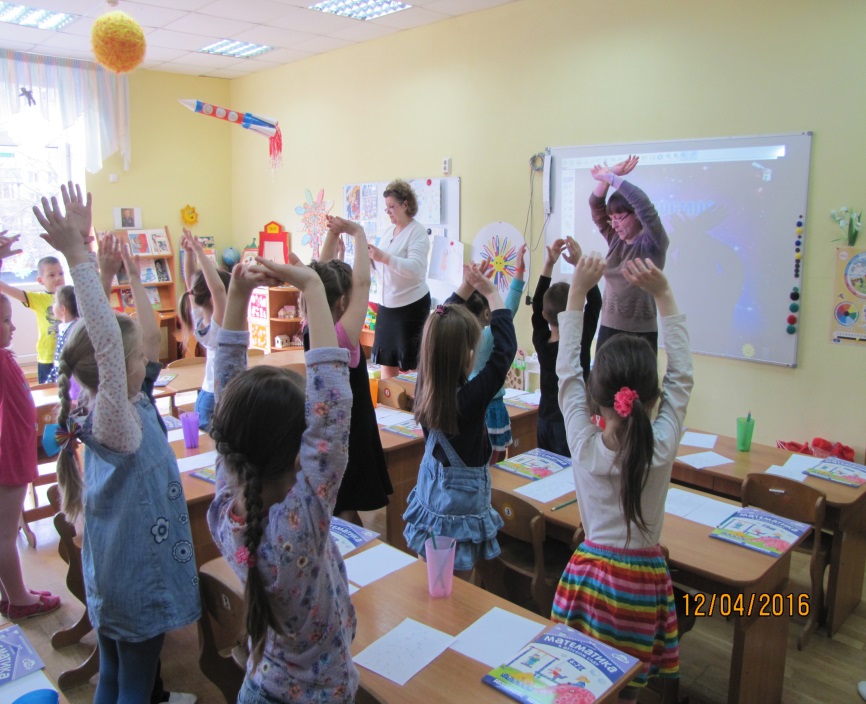 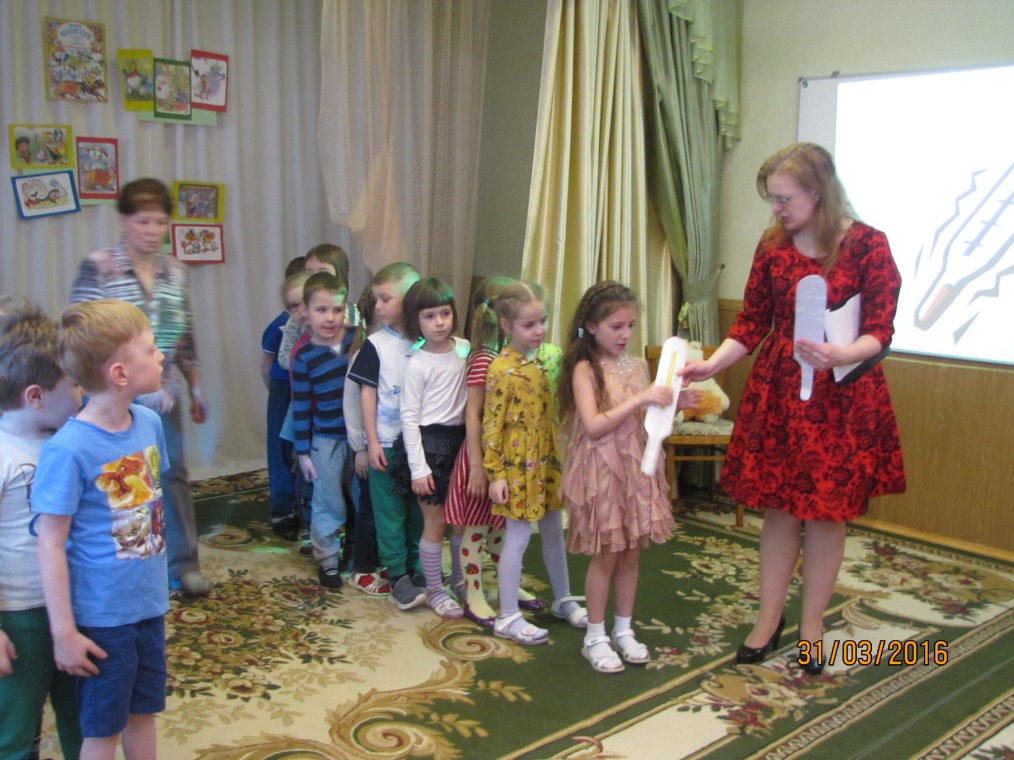 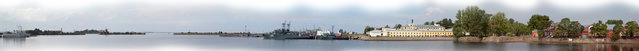 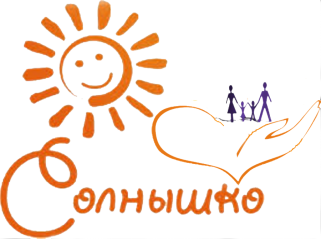 Встреча  стоматолога  детского поликлинического отделения №55 ГБЗУ «Городская поликлиника №74»  с детьми «А у нас сегодня гость»
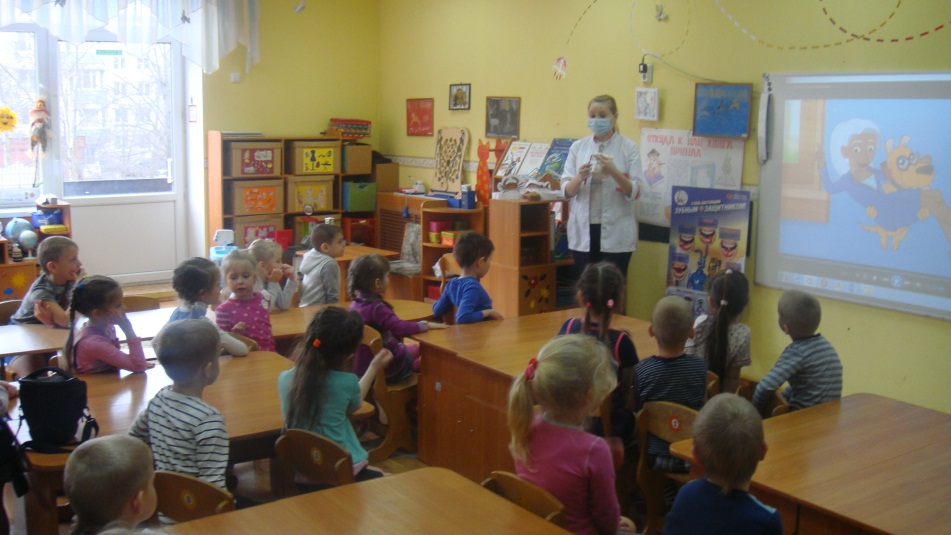 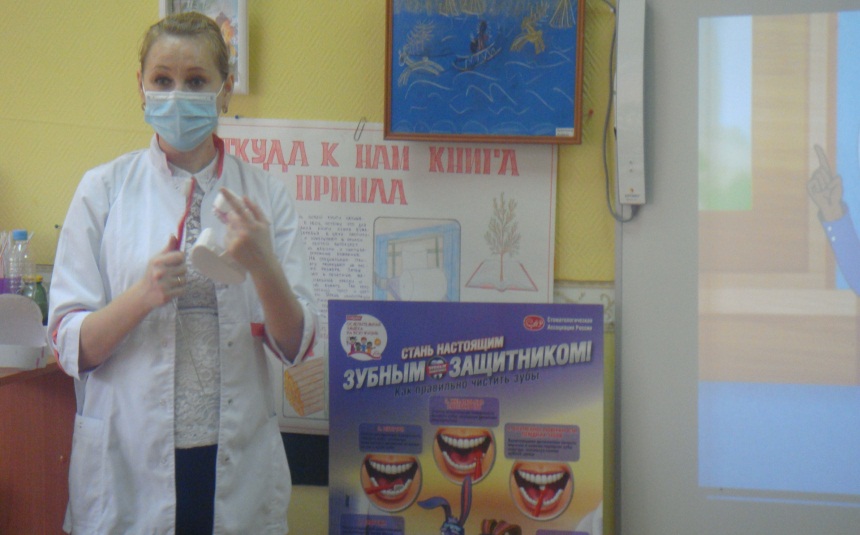 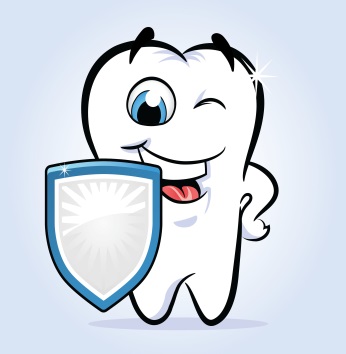 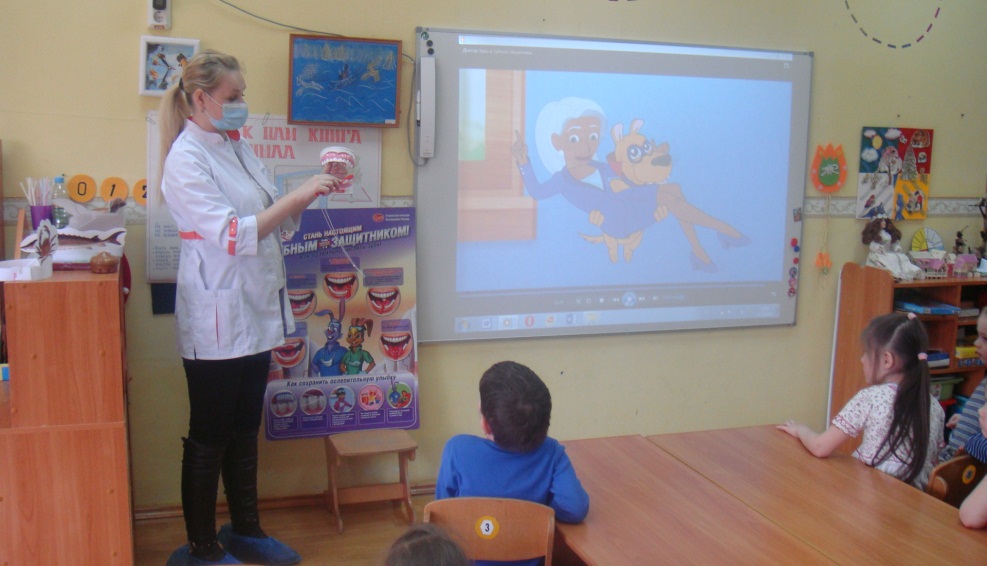 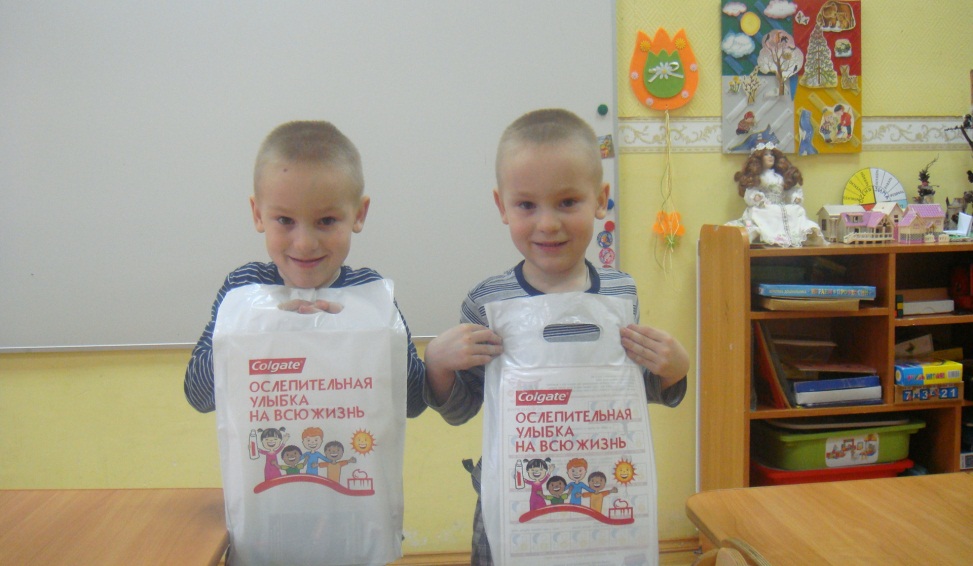 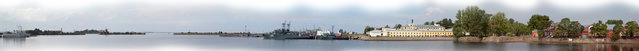 Анонс мероприятий среды: «В здоровом теле – здоровый дух!».
«Веселые старты» 
между  командами  воспитанников 
ГБДОУ детский сад №4 и ГБДОУ детский сад  № 17
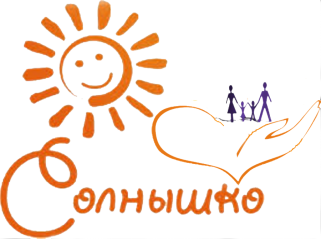 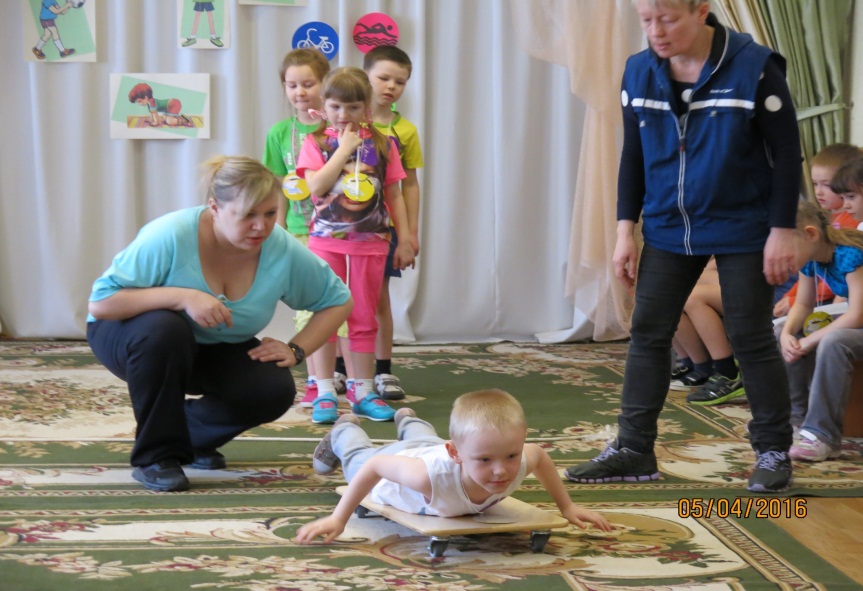 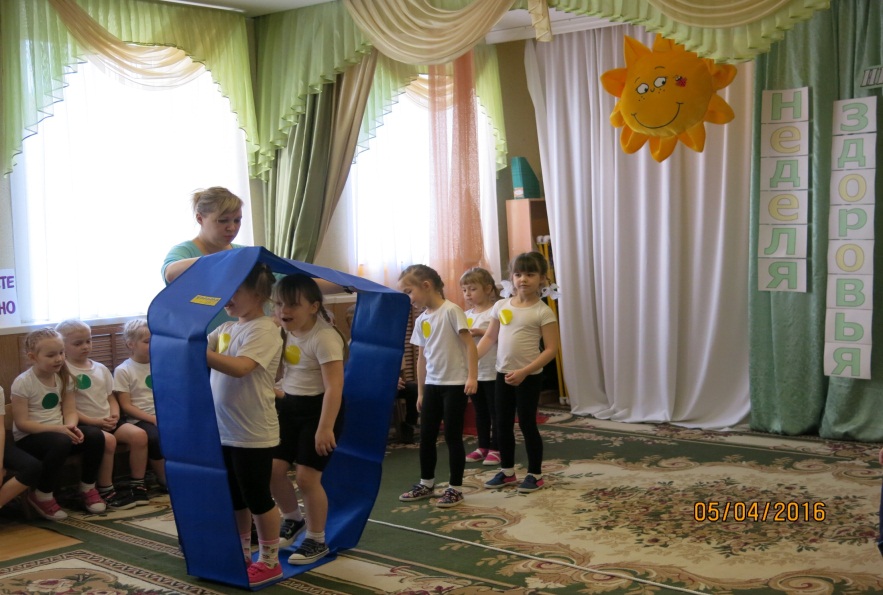 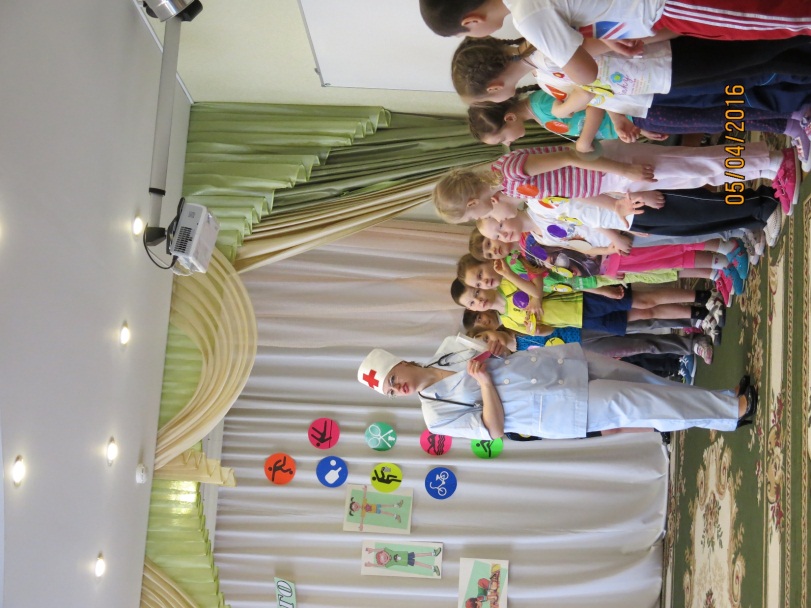 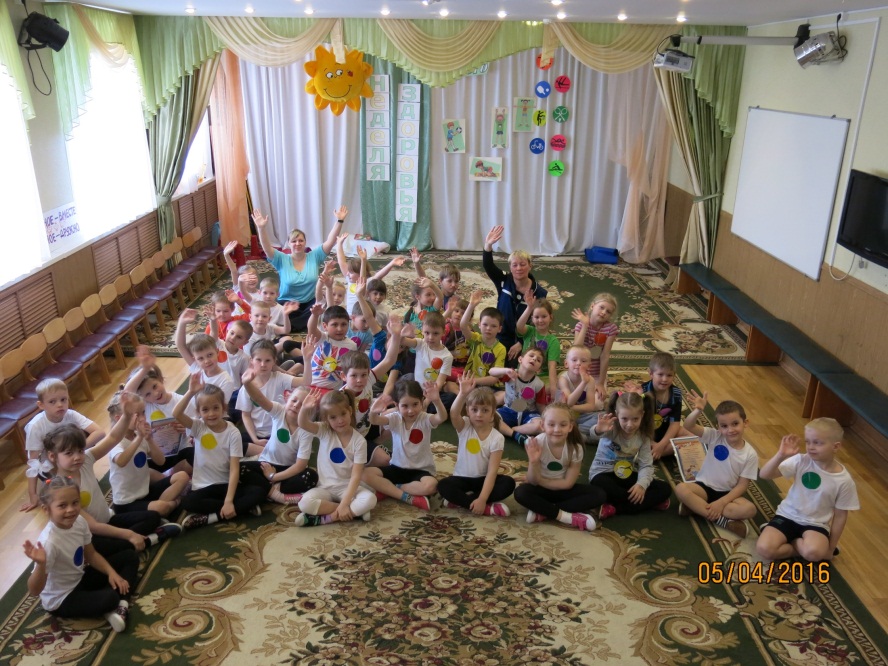 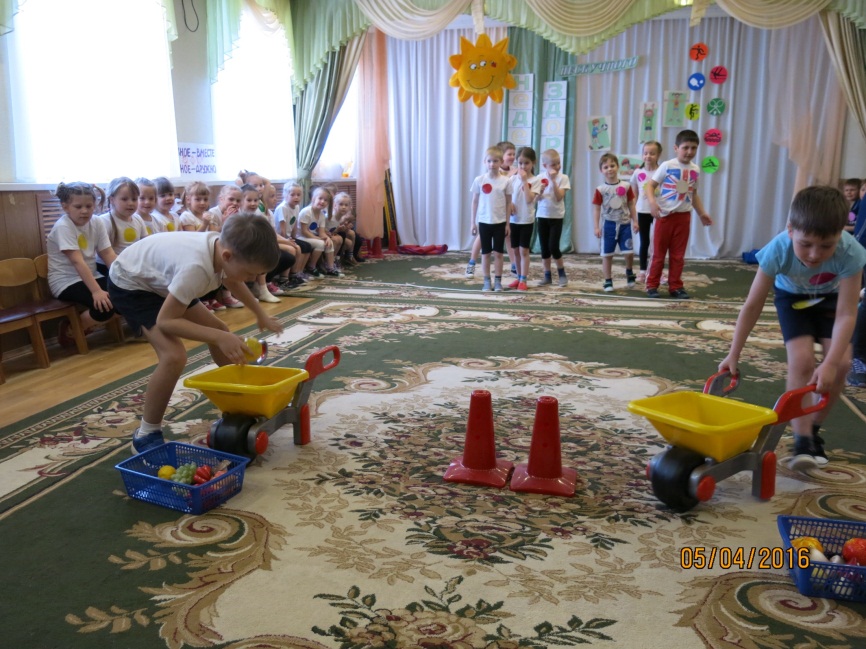 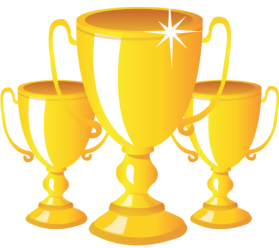 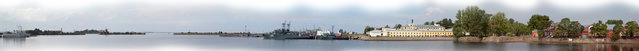 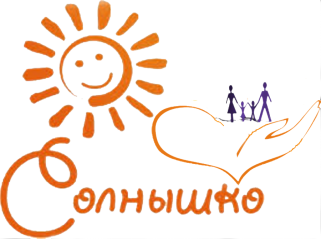 «Моя спортивная семья» 
спортивные соревнования с участием
семей воспитанников
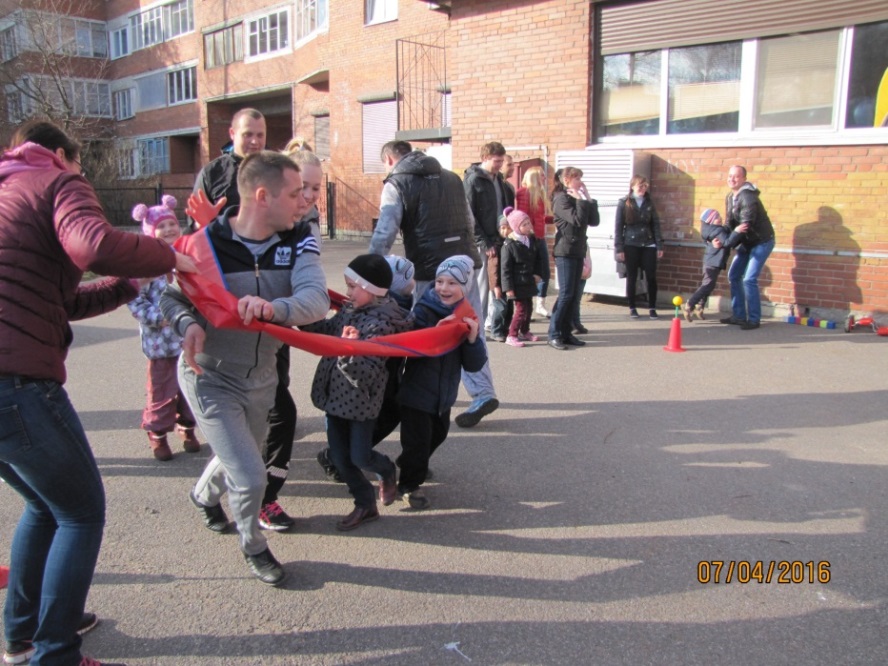 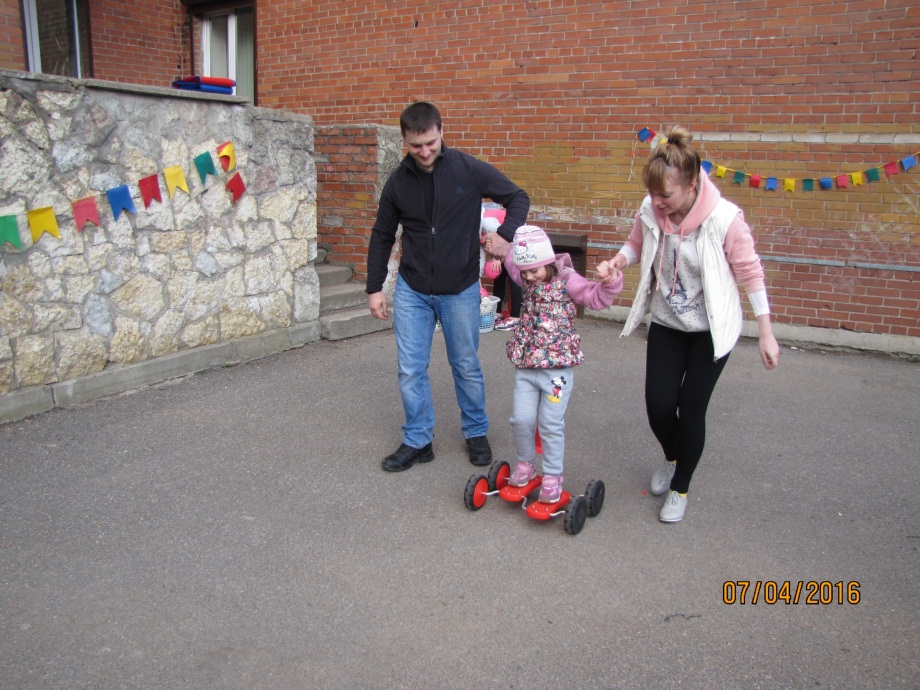 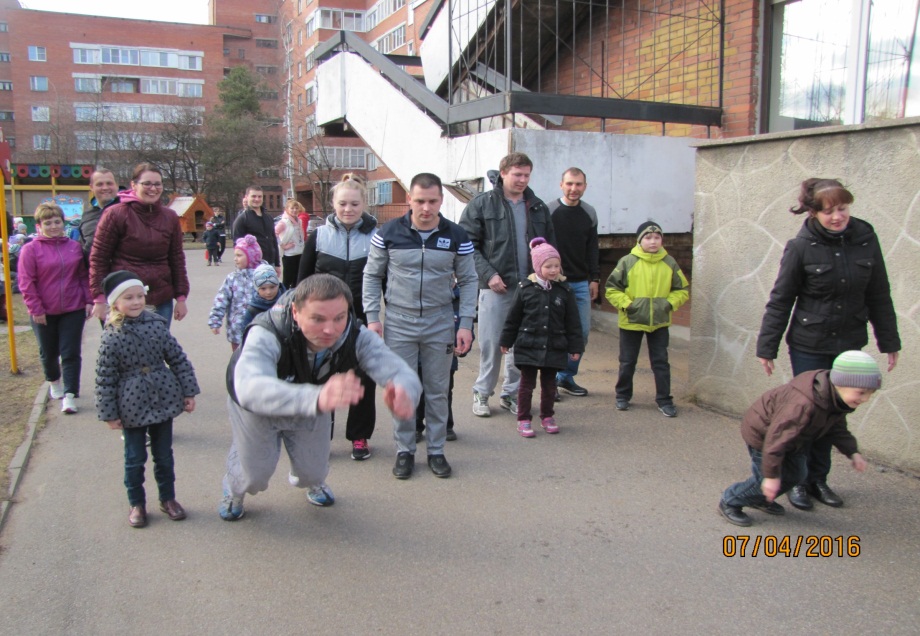 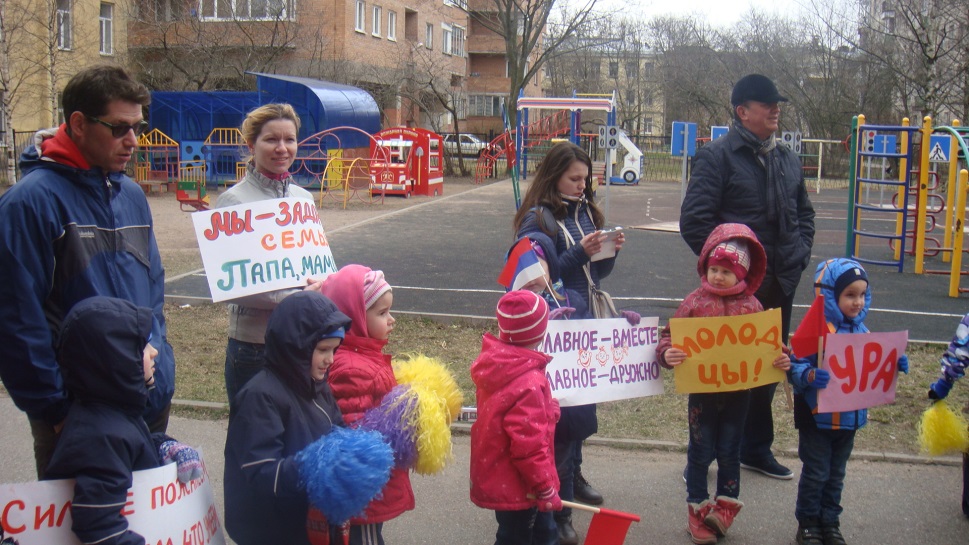 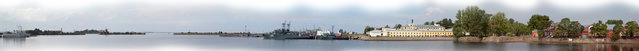 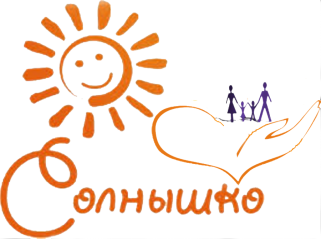 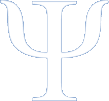 «День психологического здоровья»
Один из дней «Недели нескучного здоровья» посвящен теме: «Секреты психологического здоровья».
«День психологического здоровья» – это акция, которая способствует повышению уровня психологической и коммуникативной культуры.

Реализуемые задачи: 
Повышение психологической компетентности детей, педагогов, родителей (законных представителей). 
Содействие развитию личностных качеств дошкольников.
Повышение уровня доверия между всеми участниками образовательного процесса.
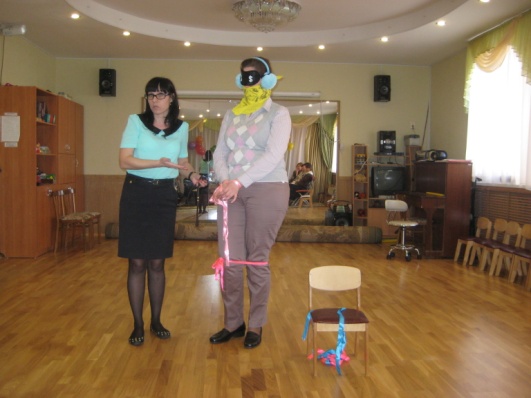 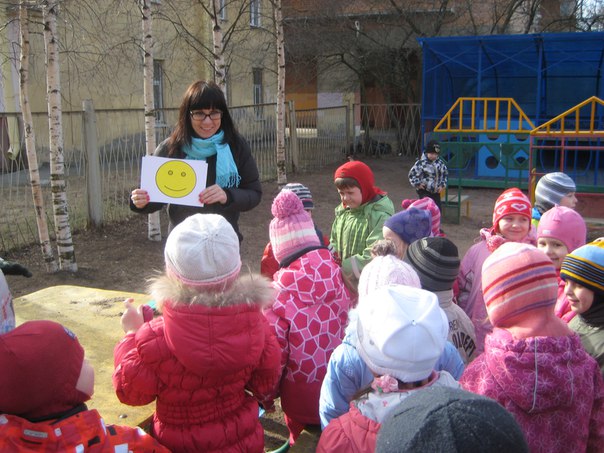 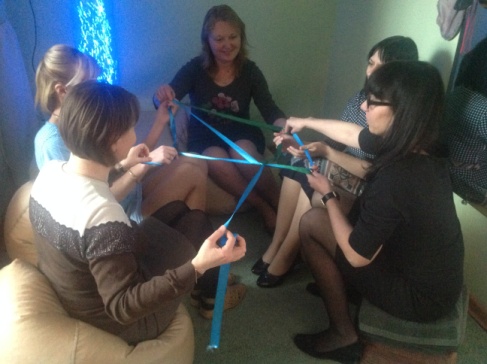 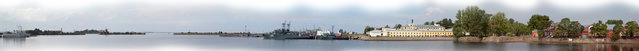 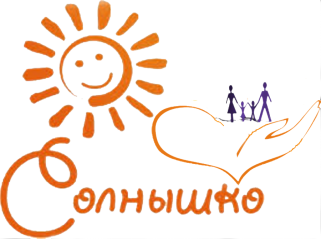 Анонс мероприятий  четверга: 
«День психологического здоровья»
Цель проводимых мероприятий в этот день – сохранение и укрепление психологического здоровья всех участников образовательных отношений, повышение педагогической компетенции.
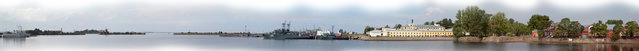 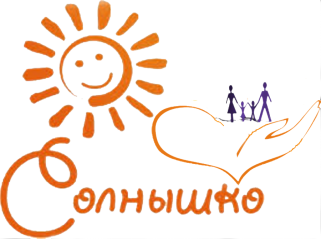 «День психологического здоровья».
Рядом взрослые и дети,Всем им вместе хорошо!Даже ярче солнце светит,Детям весело, легко.Знает каждый педагог - Надо другу  помогать,Ведь здоровье наших детокДолжно быть всегда на «5»!
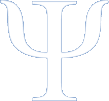 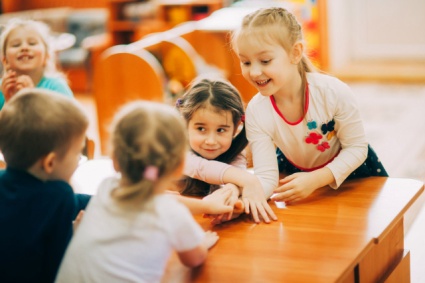 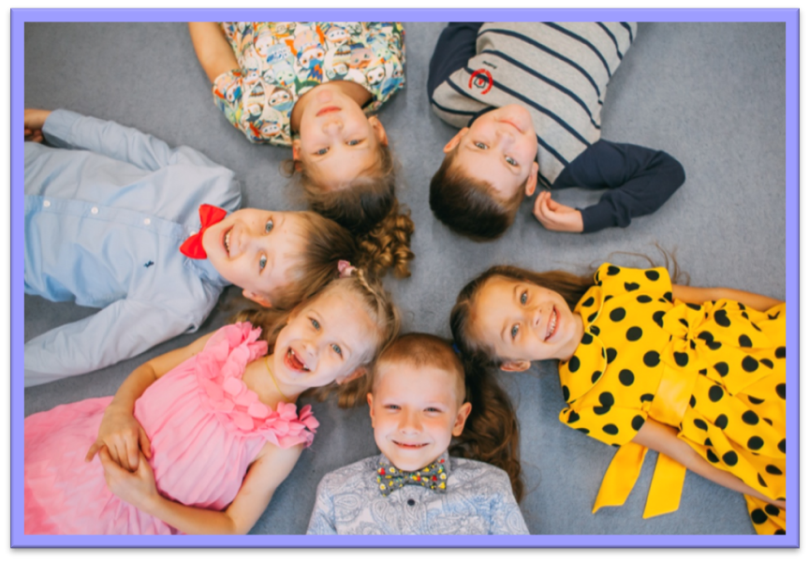 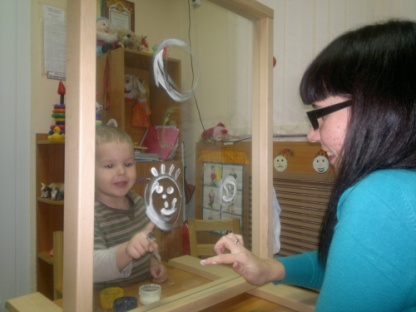 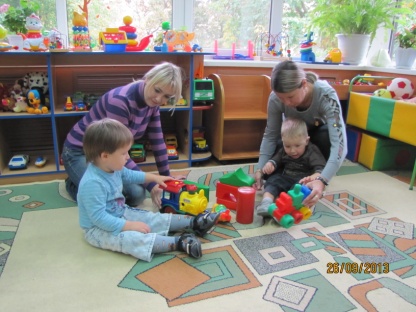 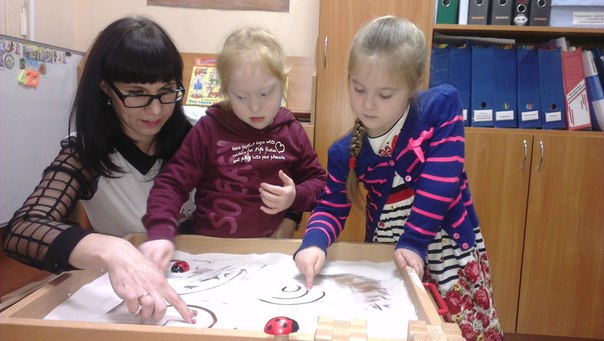 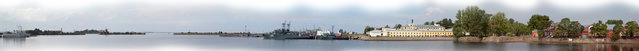 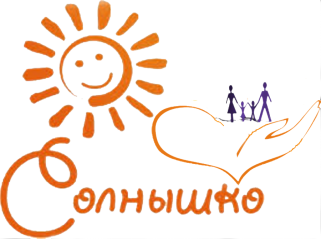 Тренинги  для педагогов и семей воспитанников
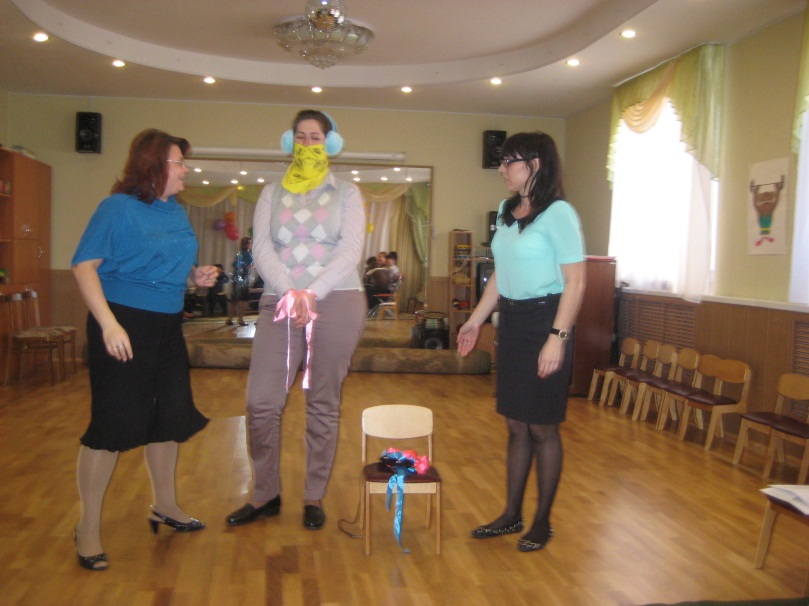 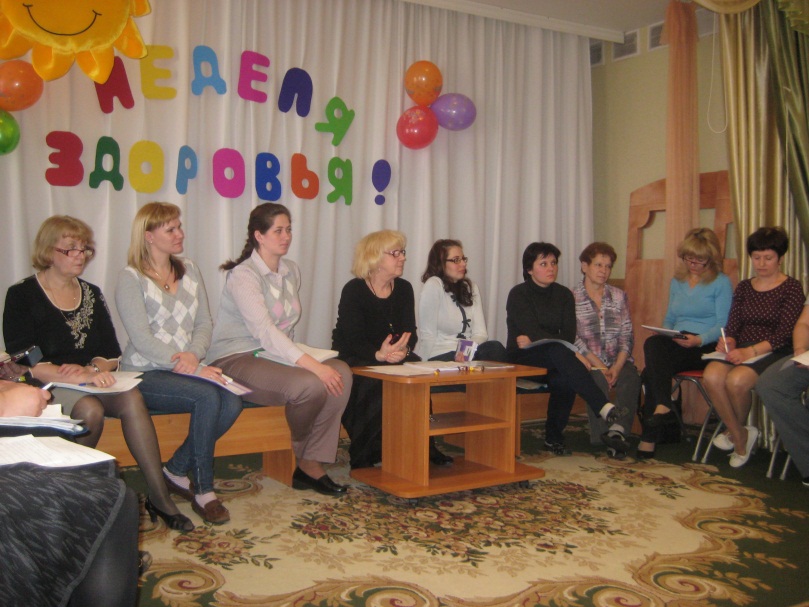 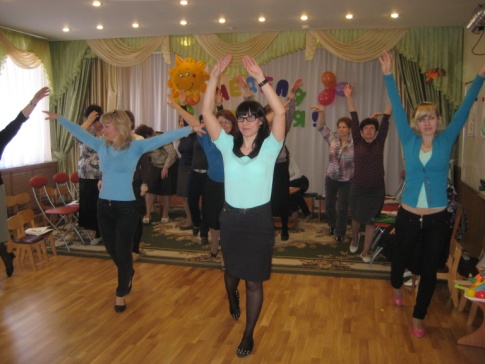 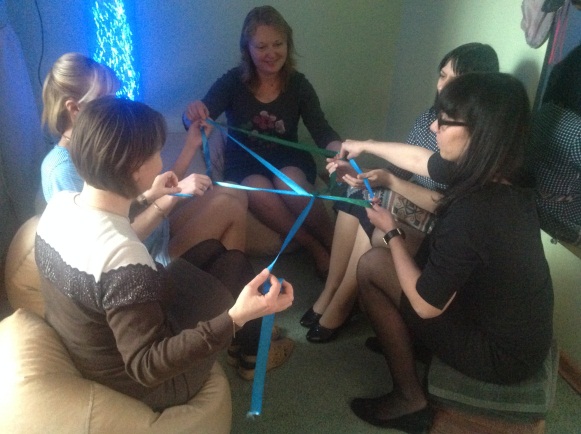 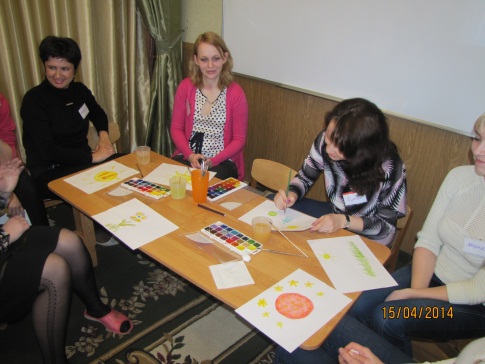 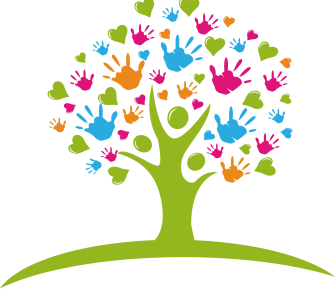 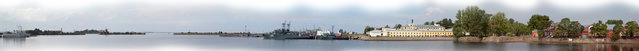 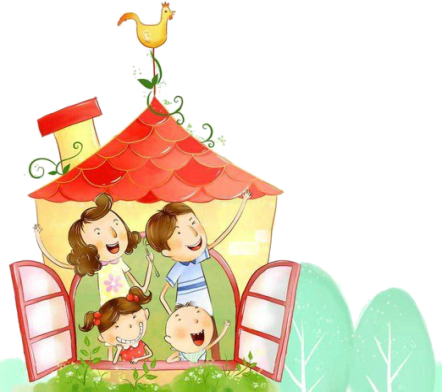 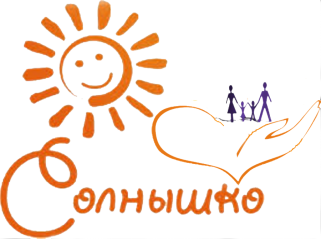 «День психологического здоровья»
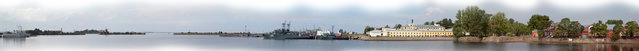 Анонс мероприятий  пятницы: 
«Мой выбор – здоровый образ жизни!»
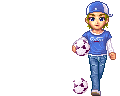 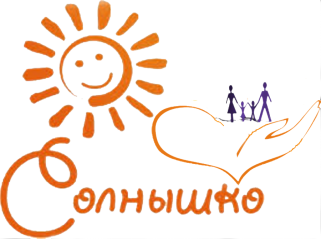 «Веселые старты» между командами сотрудников ГБДОУ детский сад № 4
Цель проводимых мероприятий в этот день:
- Пропаганда здорового образа жизни, приобщение семьи к физкультуре и спорту.
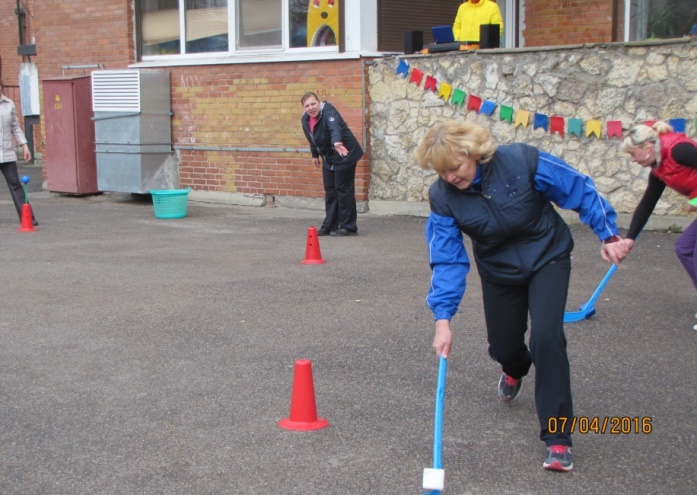 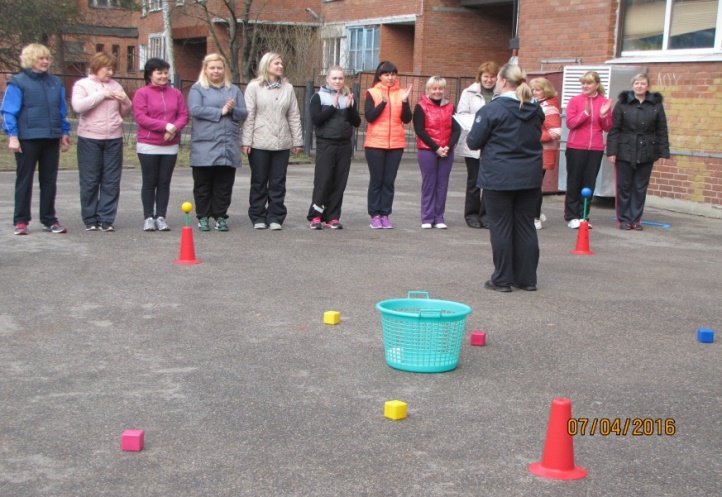 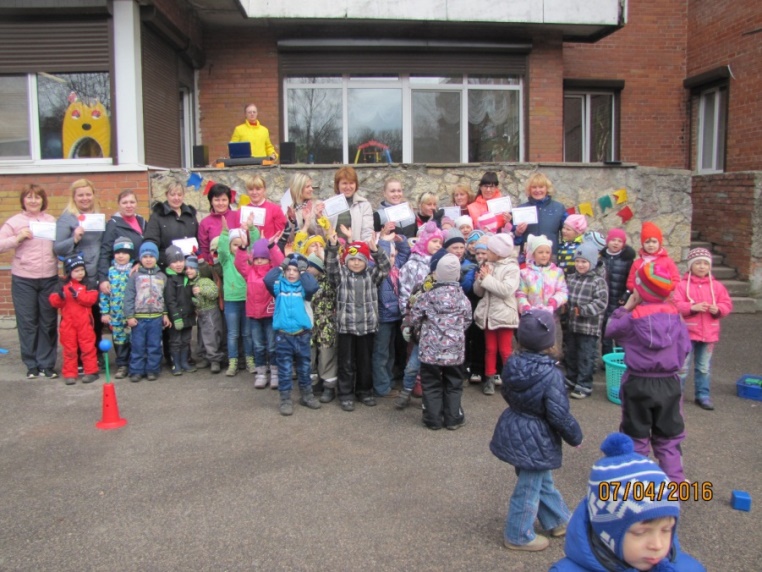 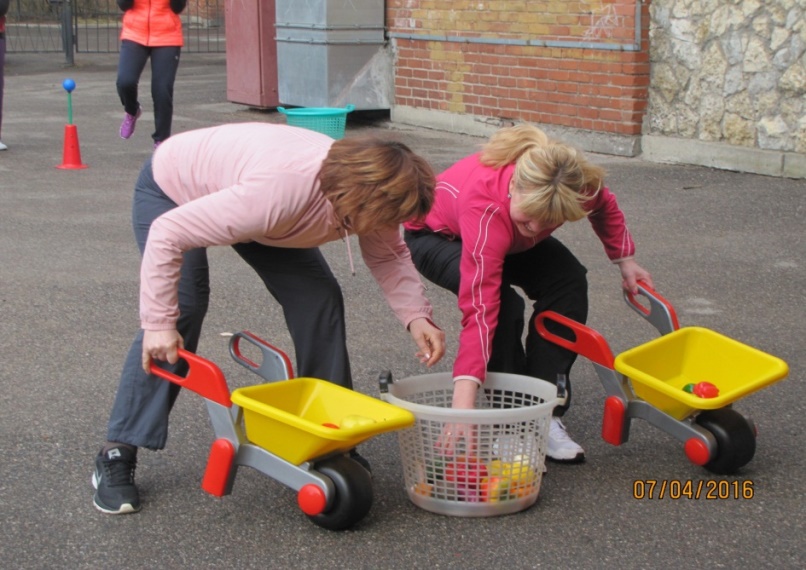 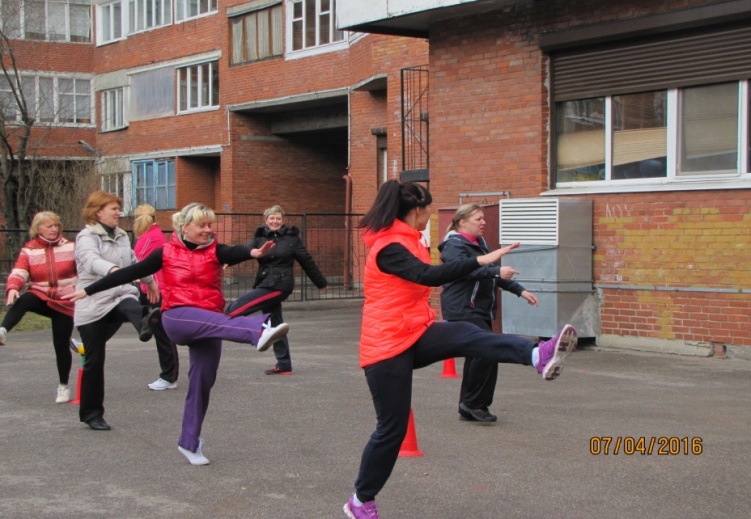 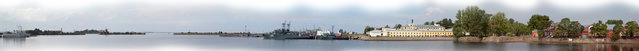 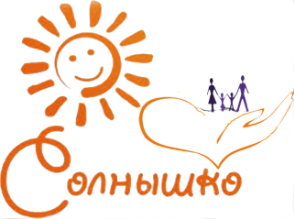 Закрытие 
«Недели нескучного здоровья»
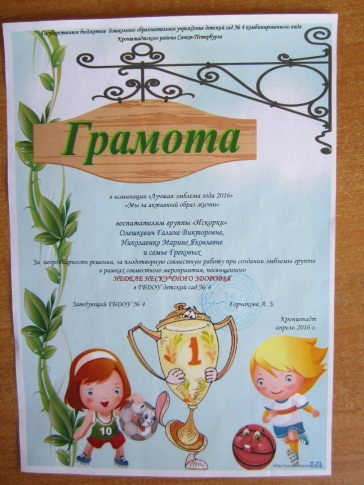 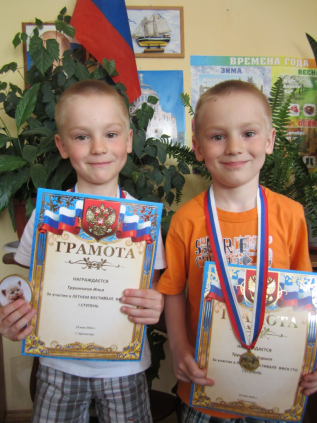 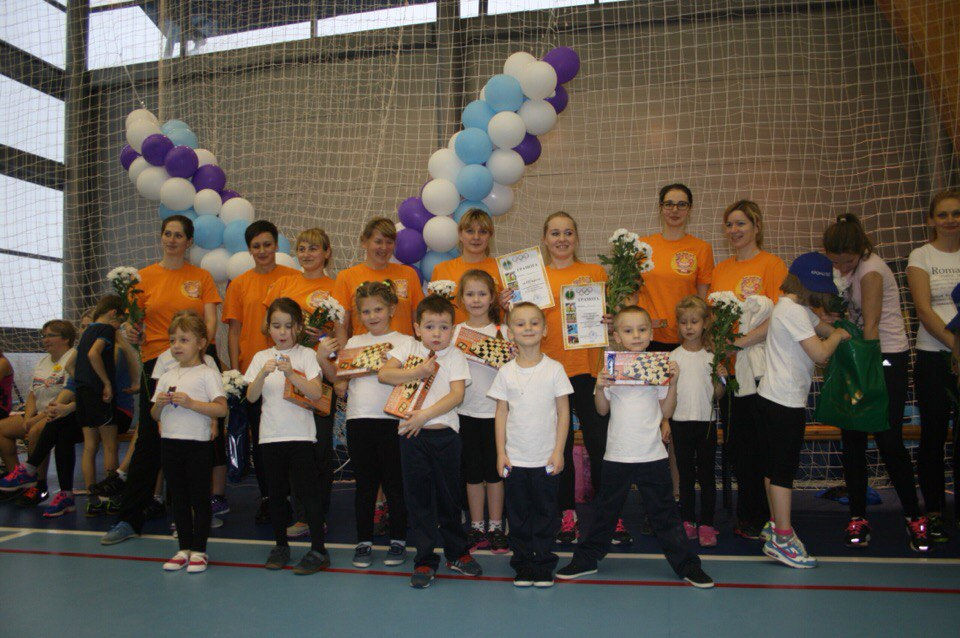 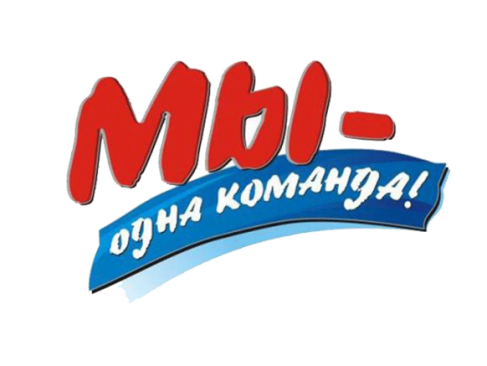 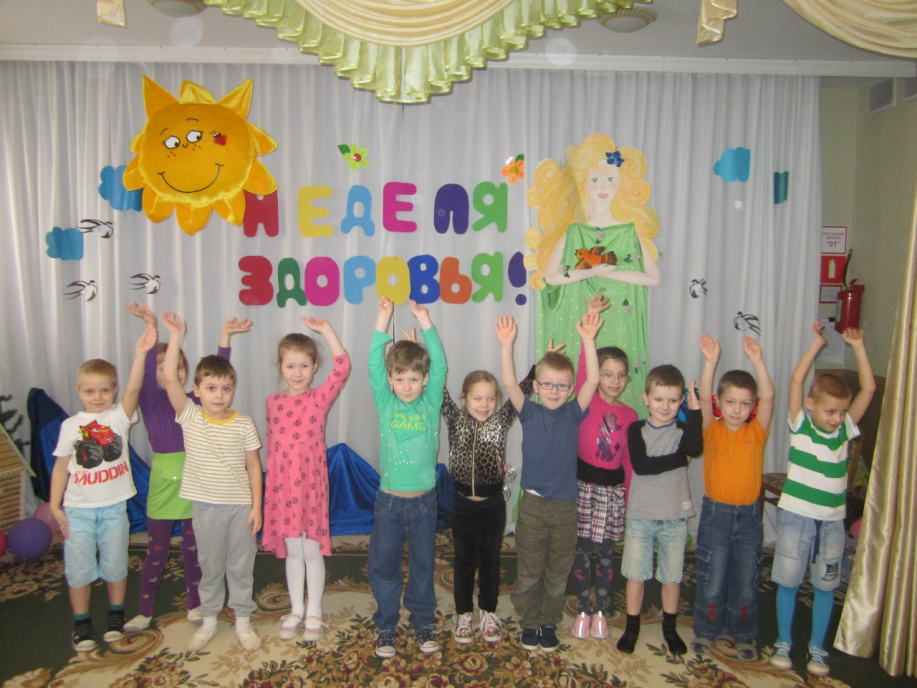 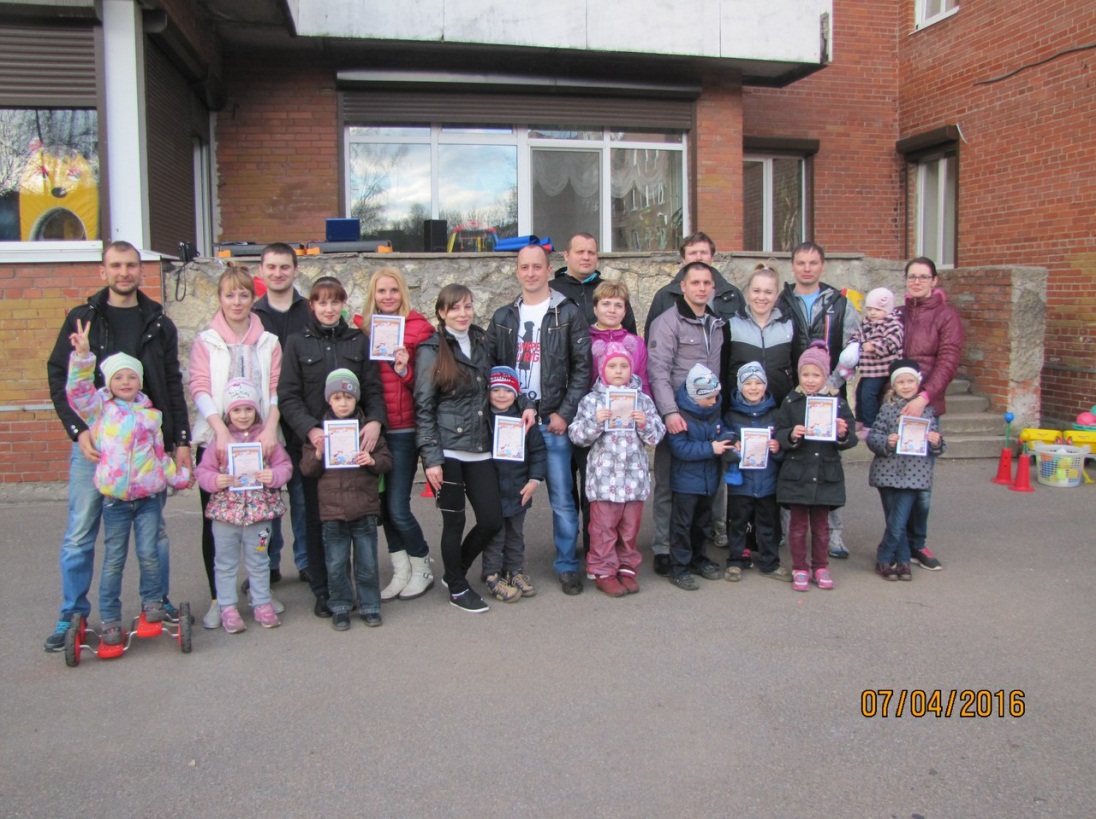 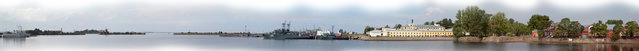 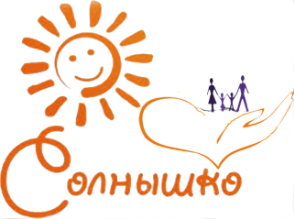 Награждение победителей конкурса эмблем «Мы за здоровый образ жизни».
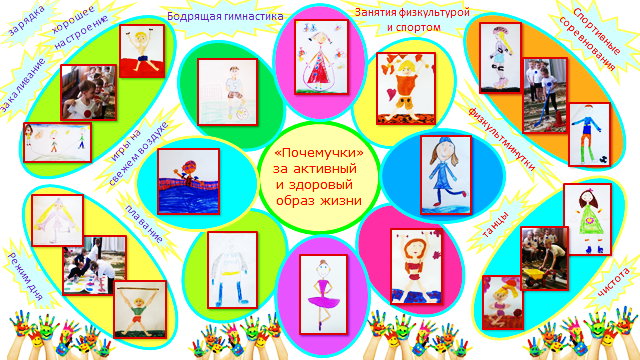 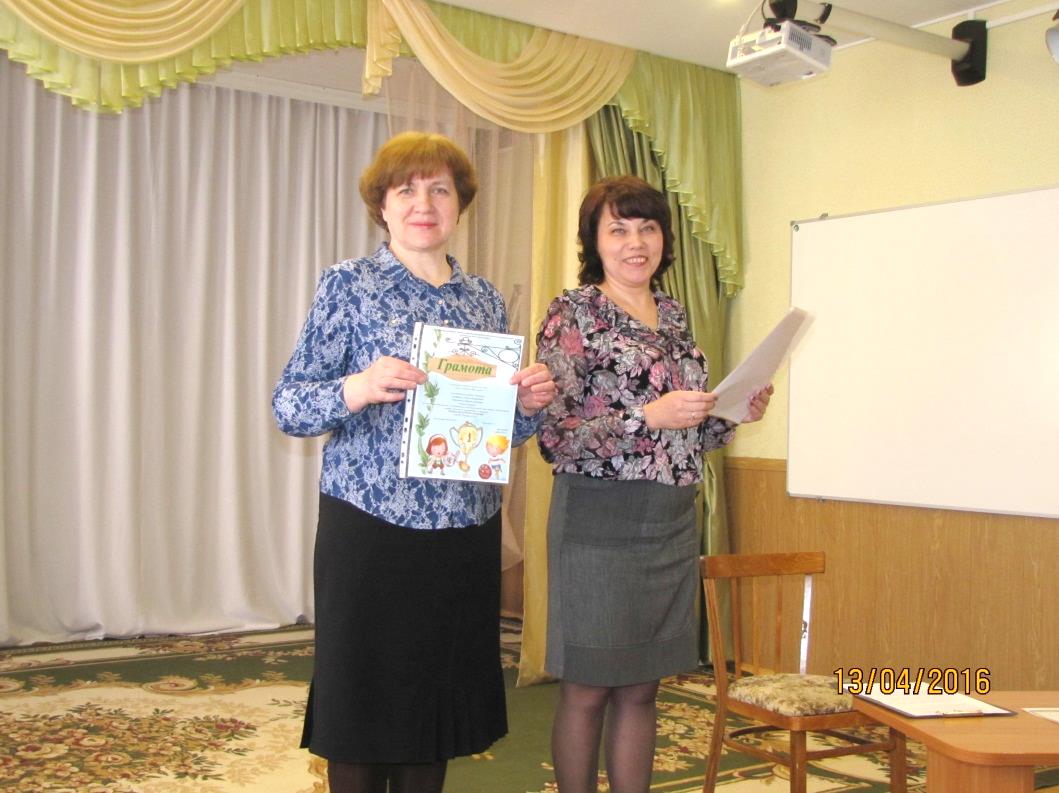 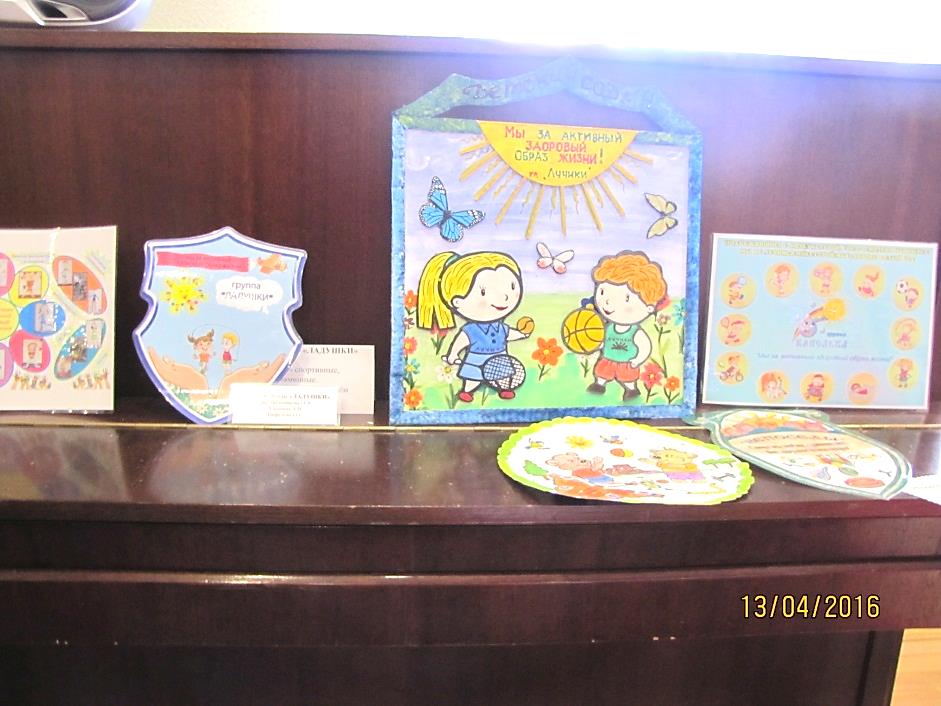 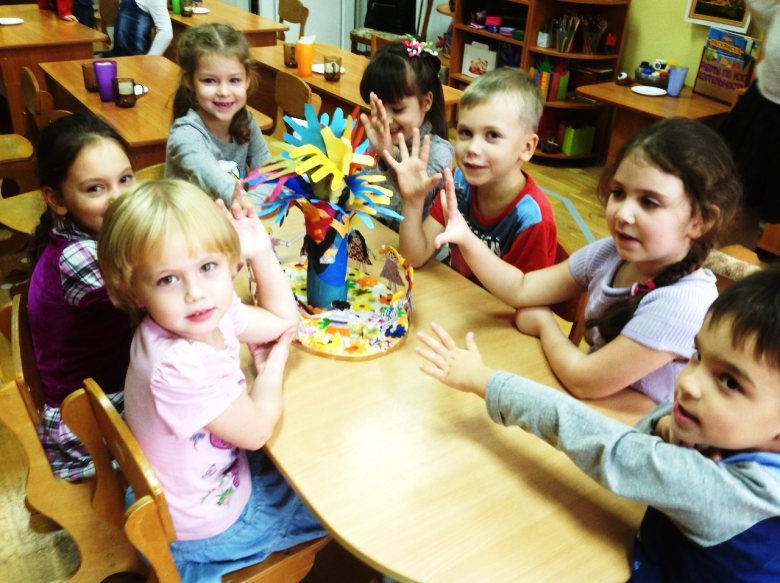 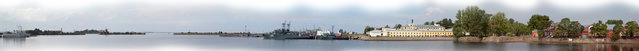 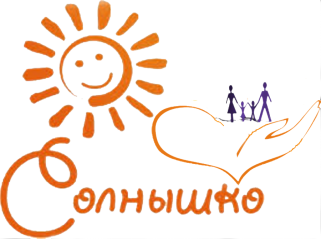 ИТОГ - «Здоровые дети – счастливые родители»
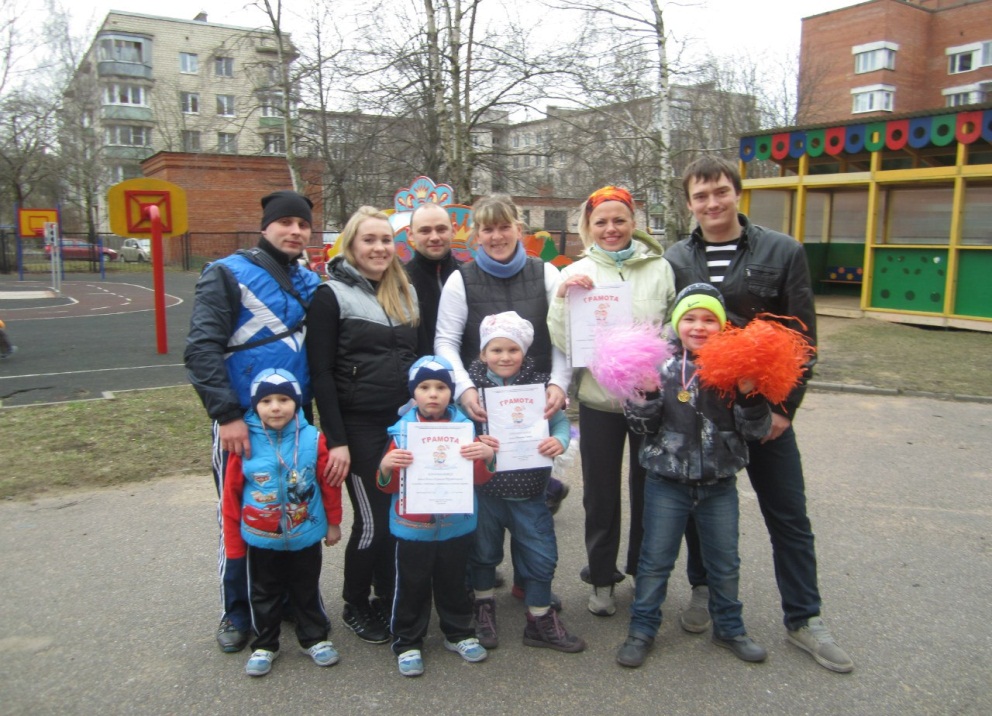 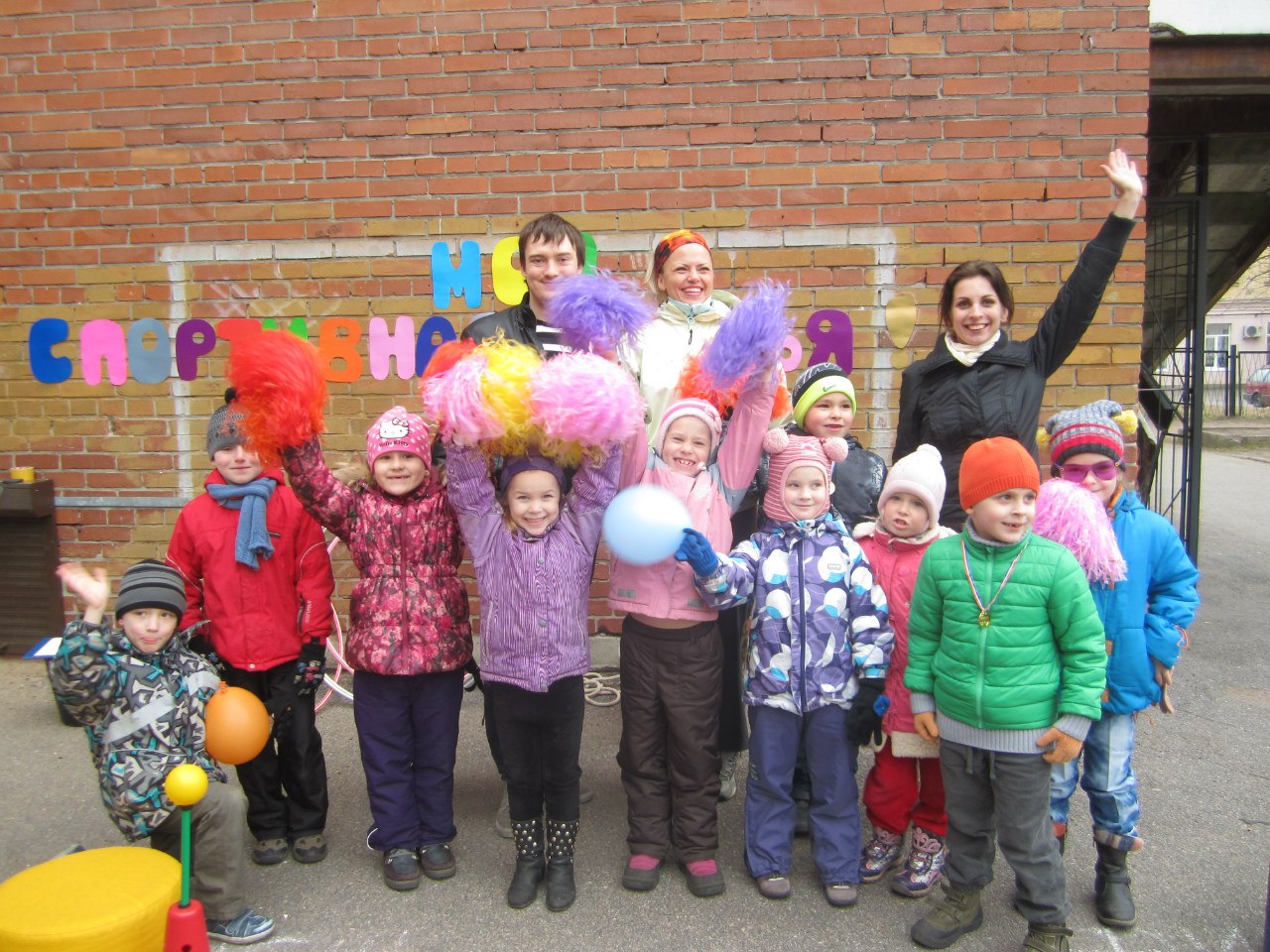 Пусть все это только игра,
Но ею сказать мы хотели:
Великое чудо - семья!
Храните ее, берегите ее!
Нет в жизни важнее цели!!!
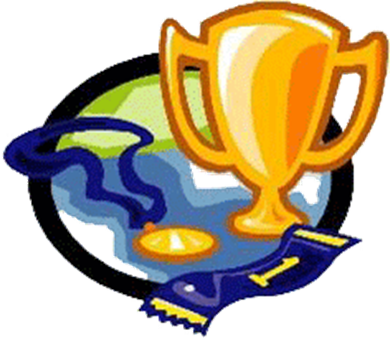 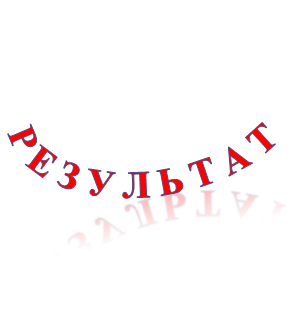 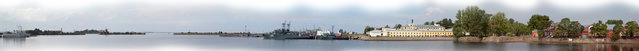 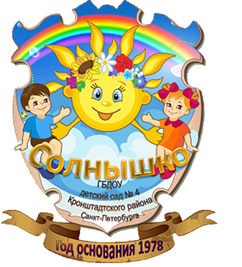 Современные способы проектирования архитектуры образовательного пространства: от замысла к результату
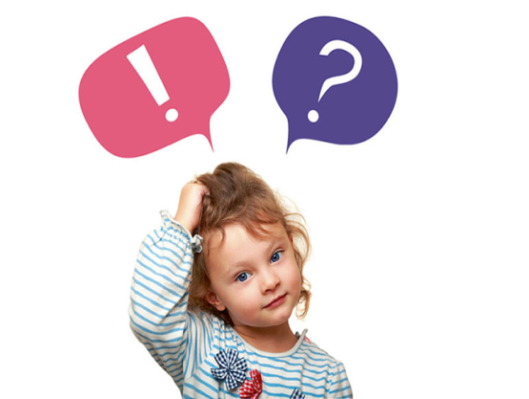 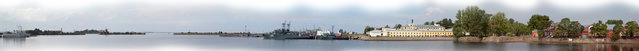 ...то, что дети выучивают, не следует автоматически из того, что им преподают; это, скорее, в значительной степени вытекает из их собственной деятельности как следствие их активности и ресурсов взрослых. 
Л. Малагуцци, итальянский педагог
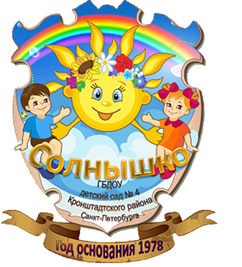 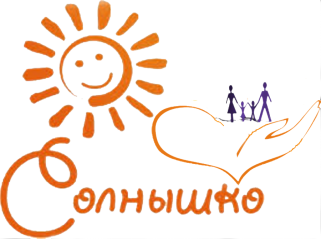 Алгоритм проектирования
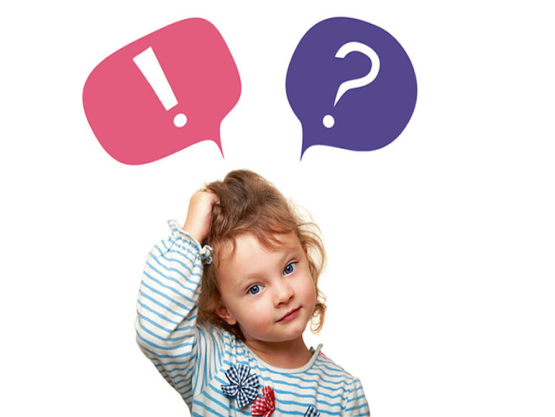 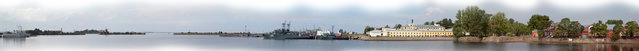